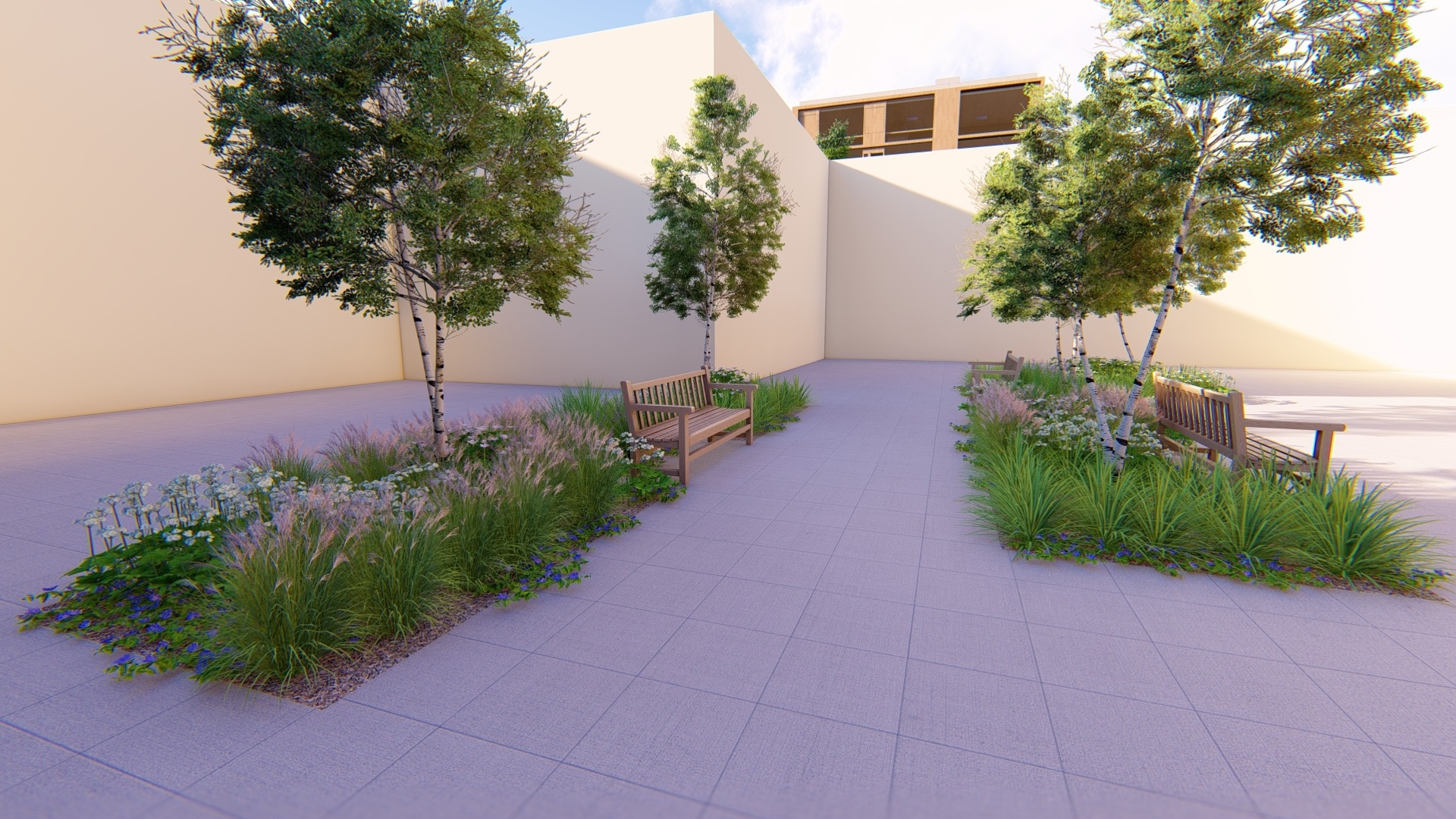 Projekt Biodiverzita na GAS-ku
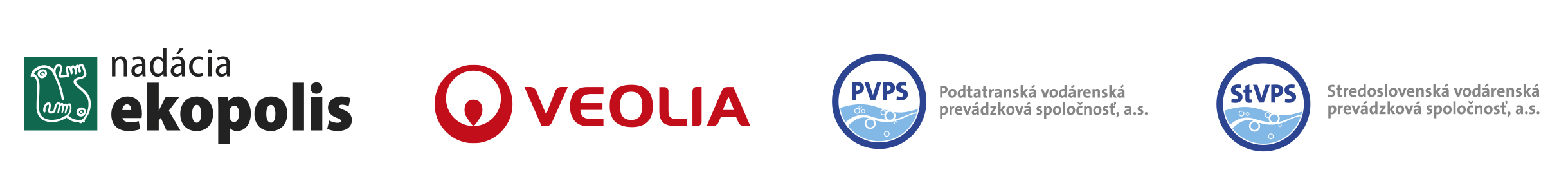 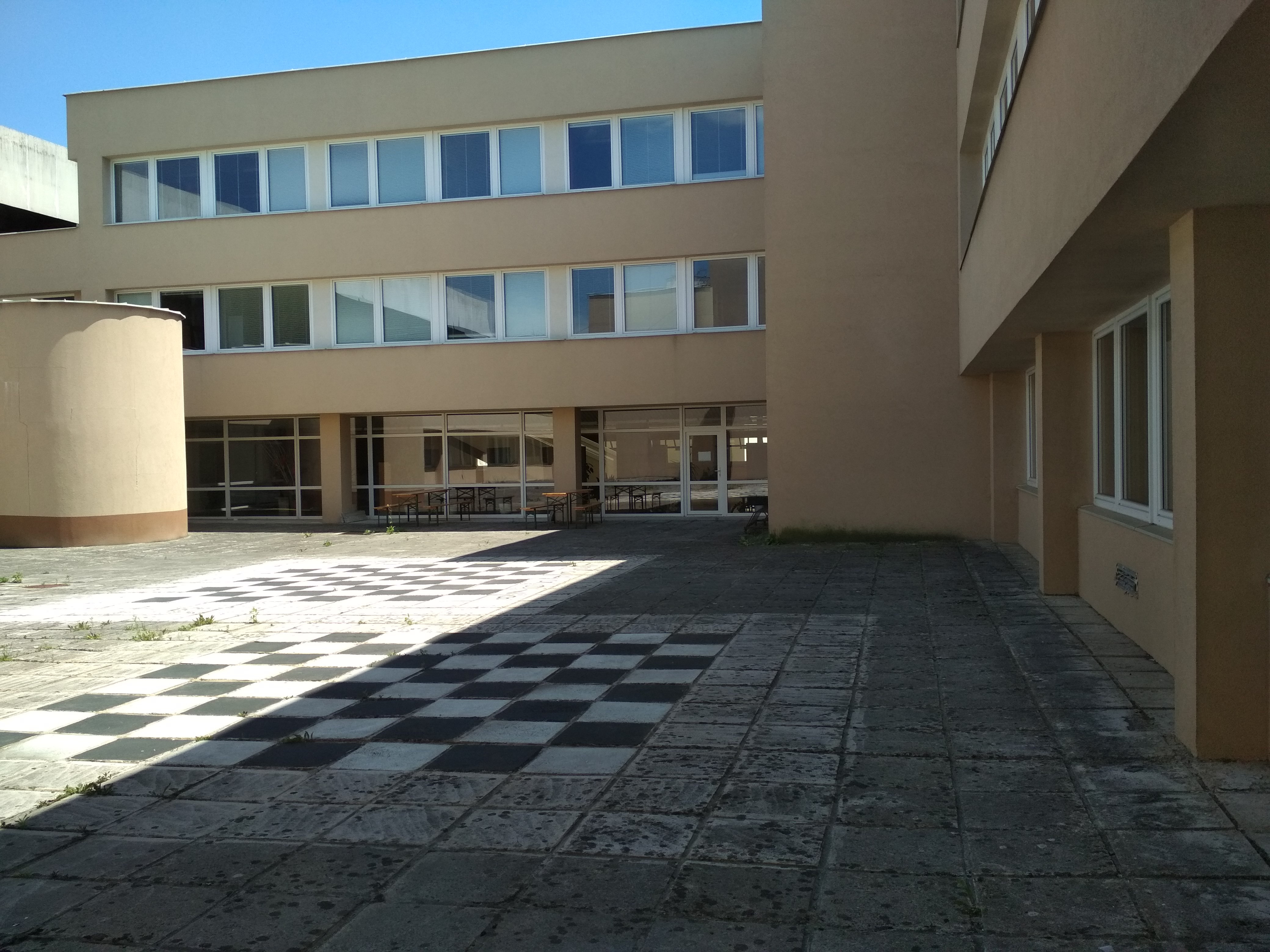 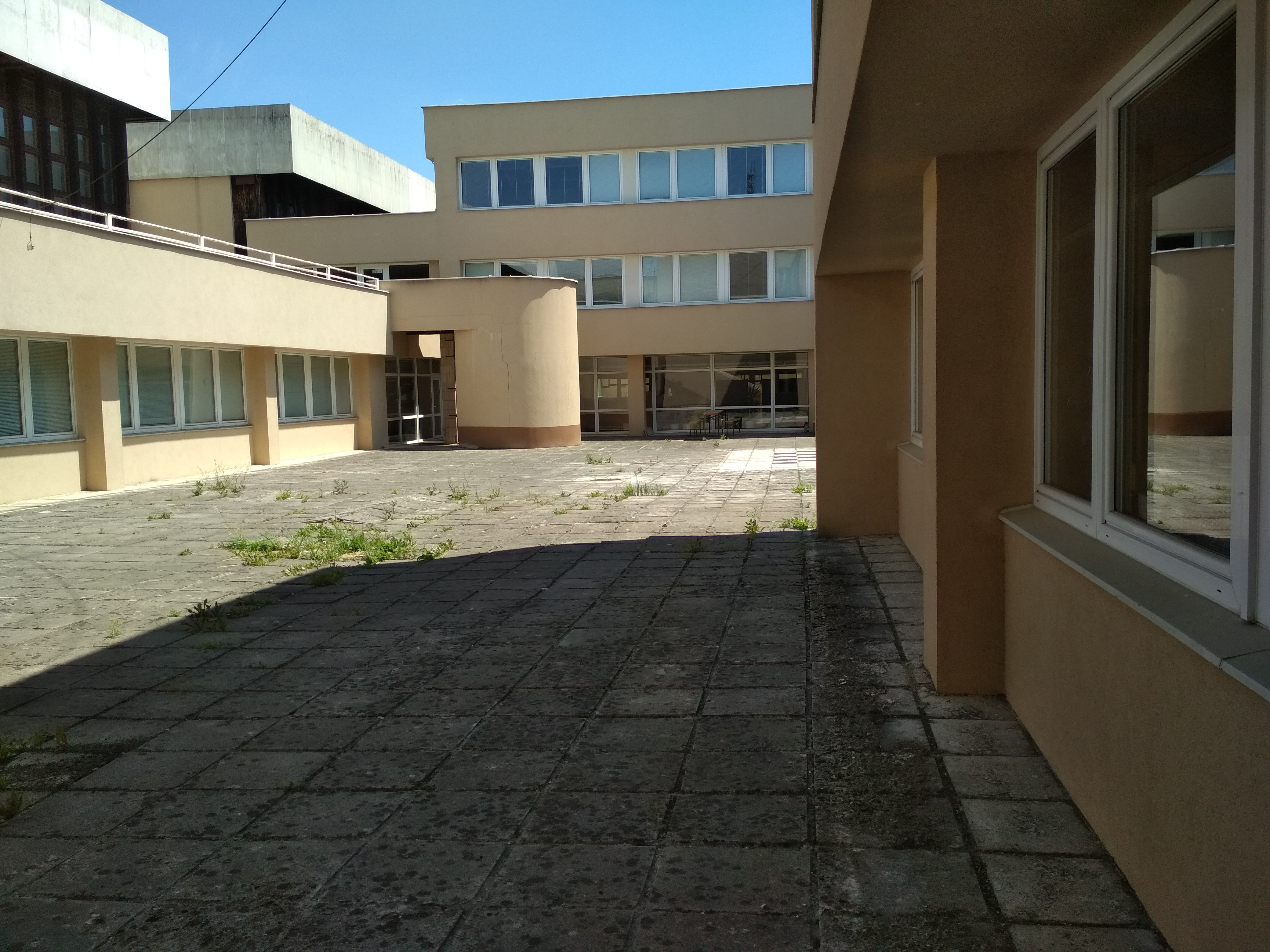 Pôvodný stav
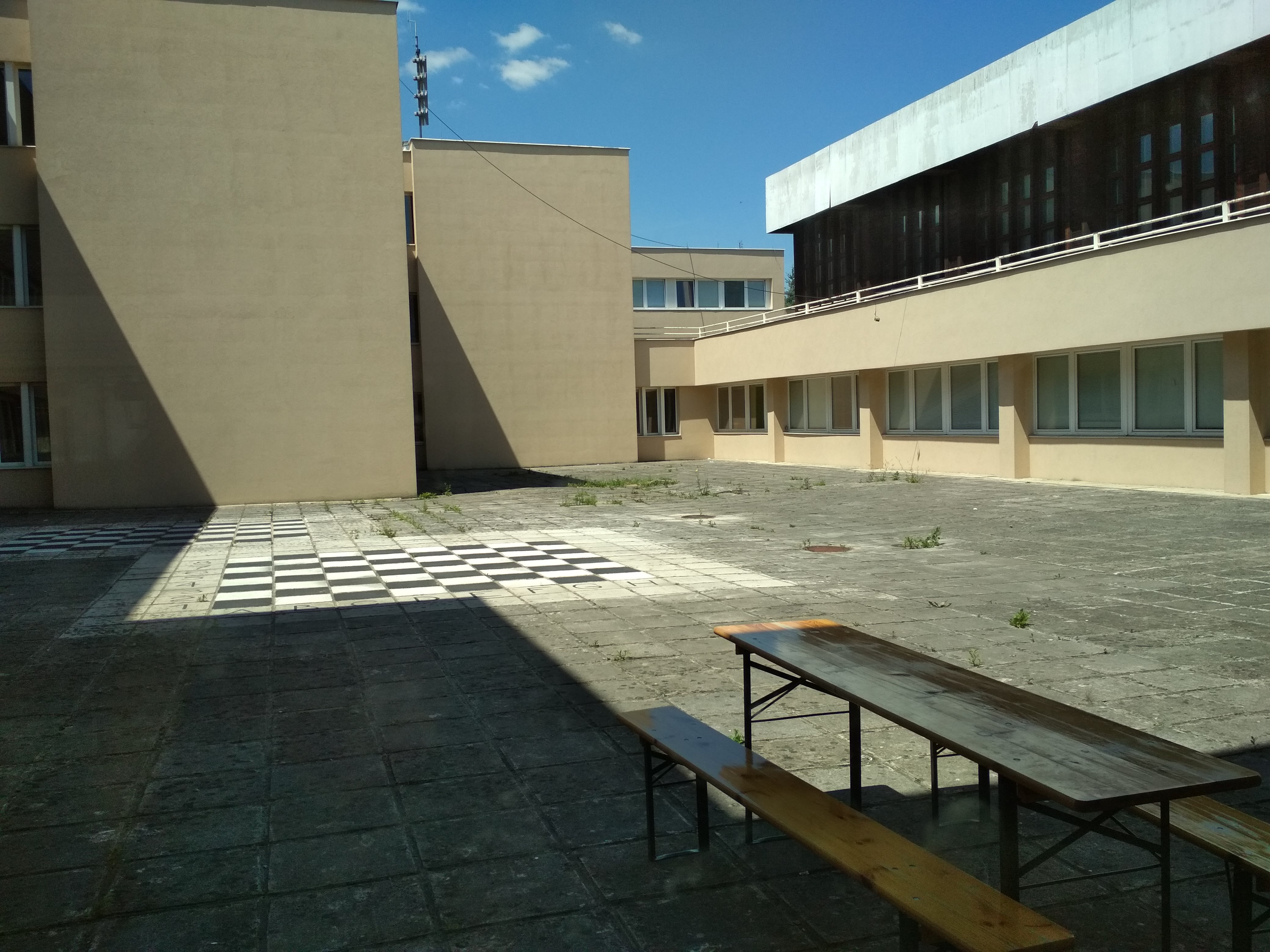 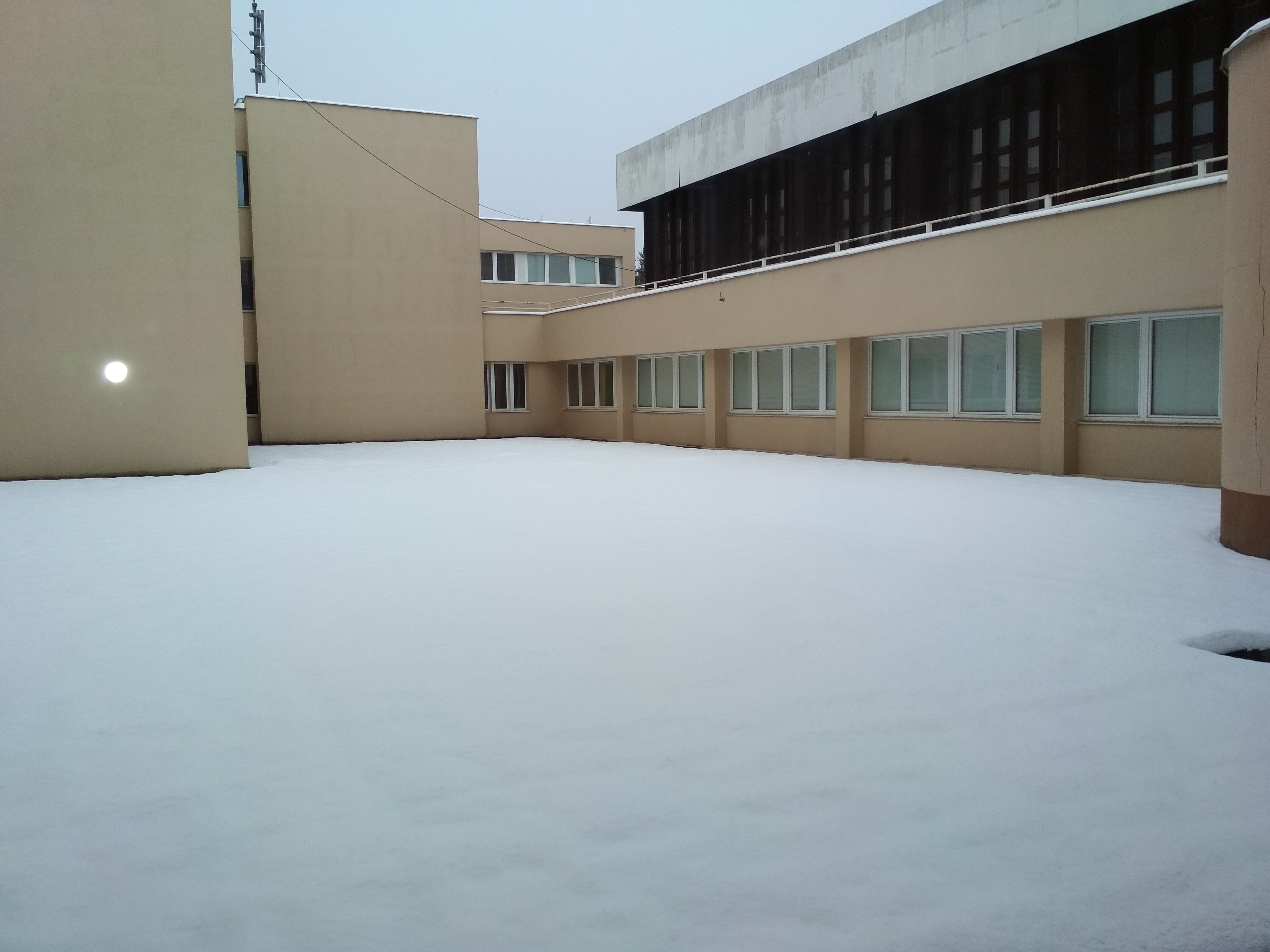 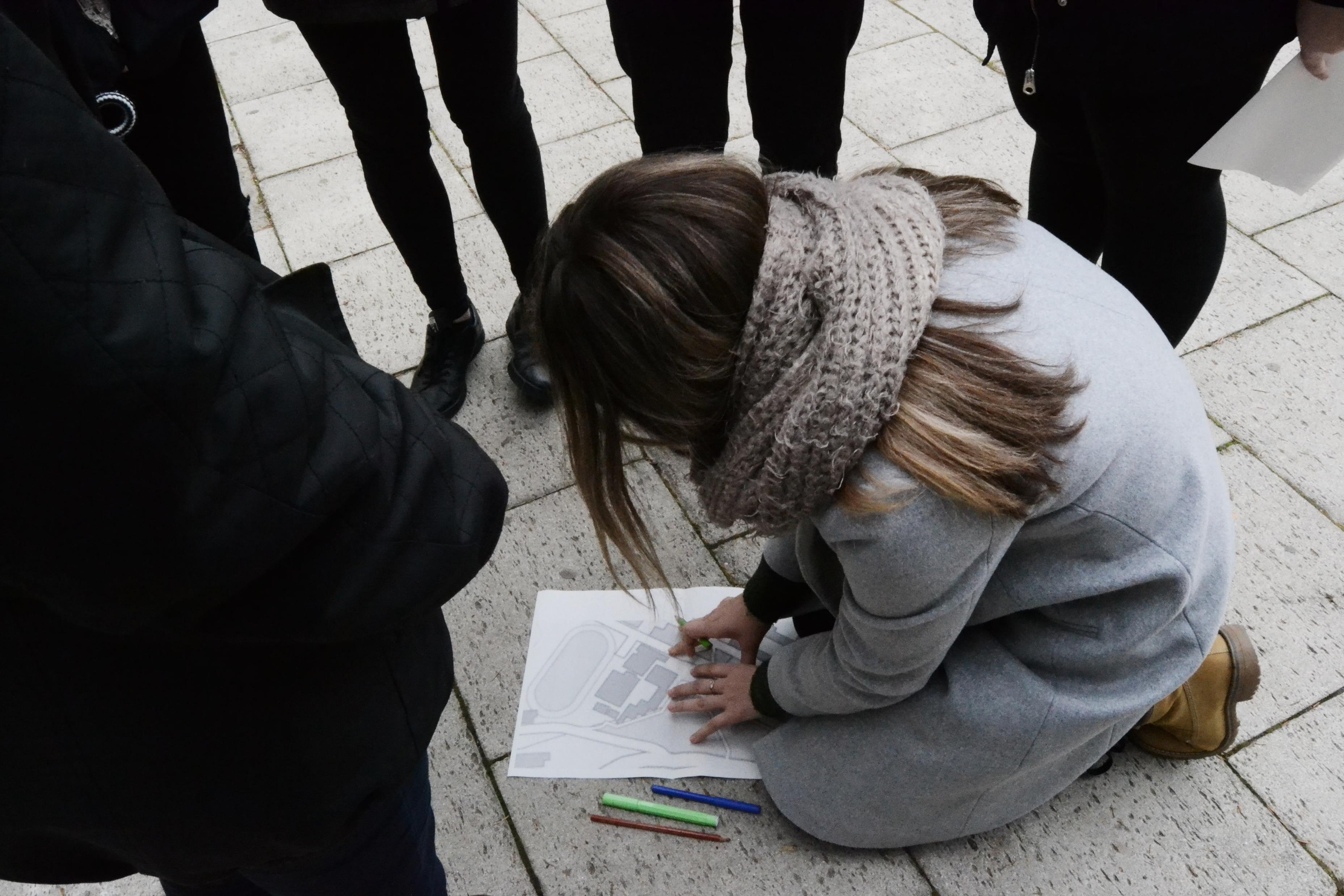 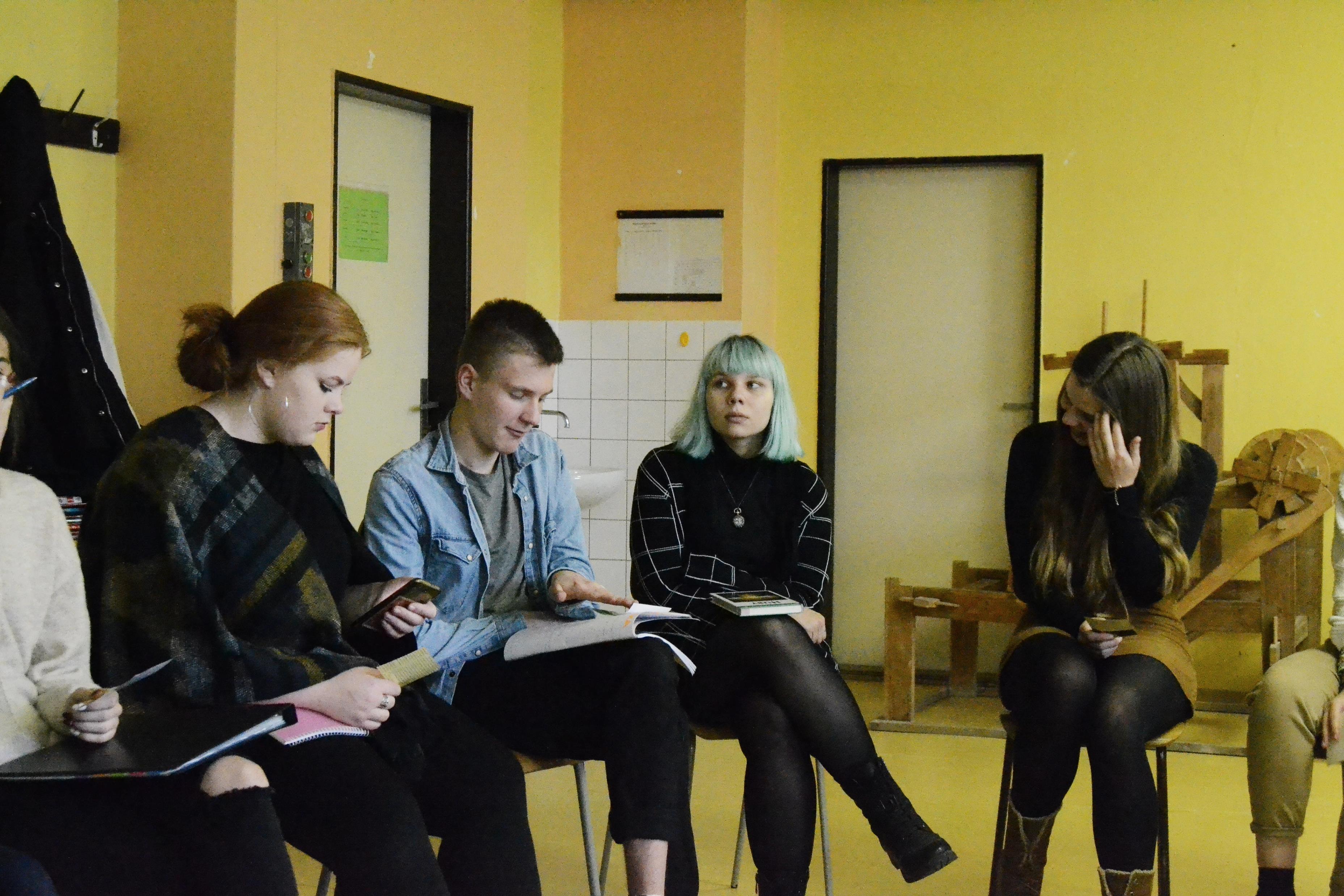 Workshopy na tému Biodiverzita
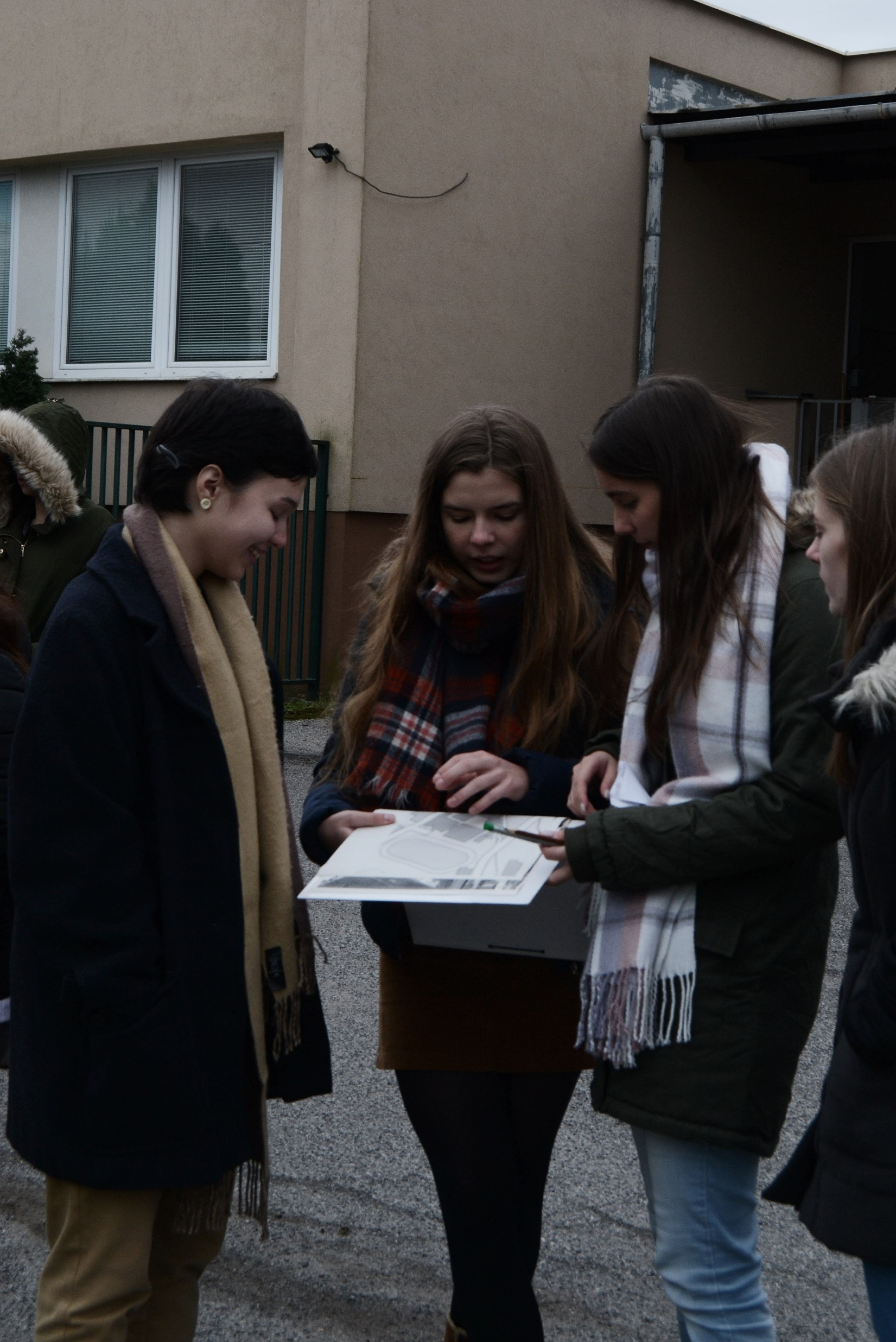 Š
T
UD
E
N
T
S
K
Á

A
N
K
E
T
A
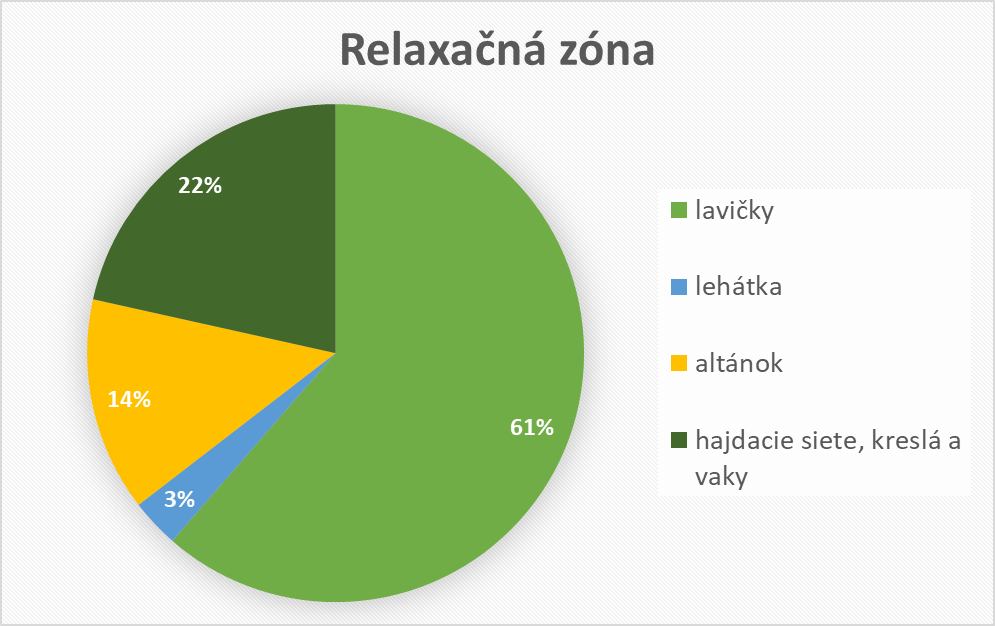 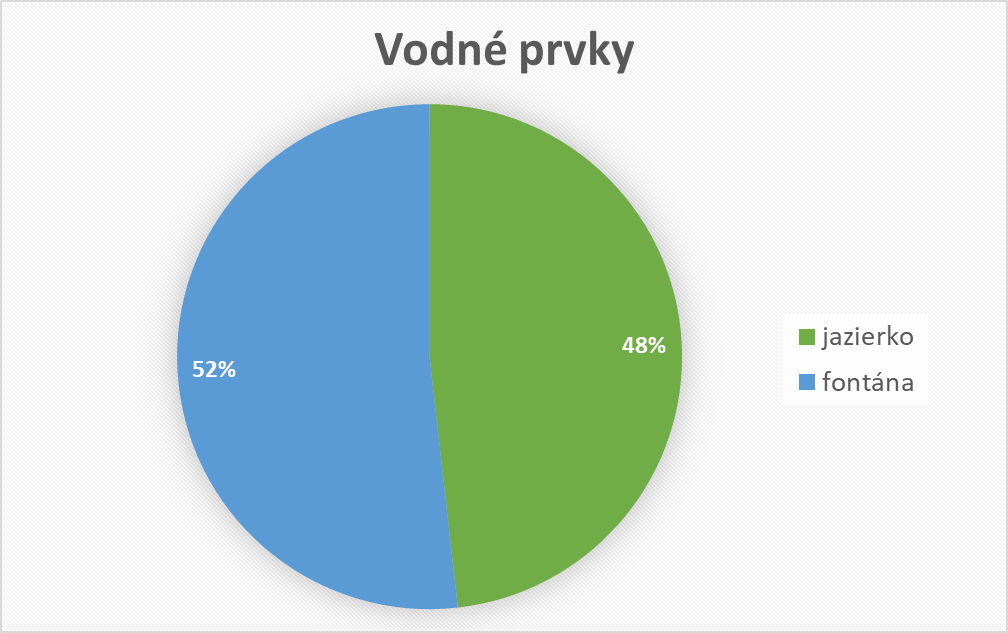 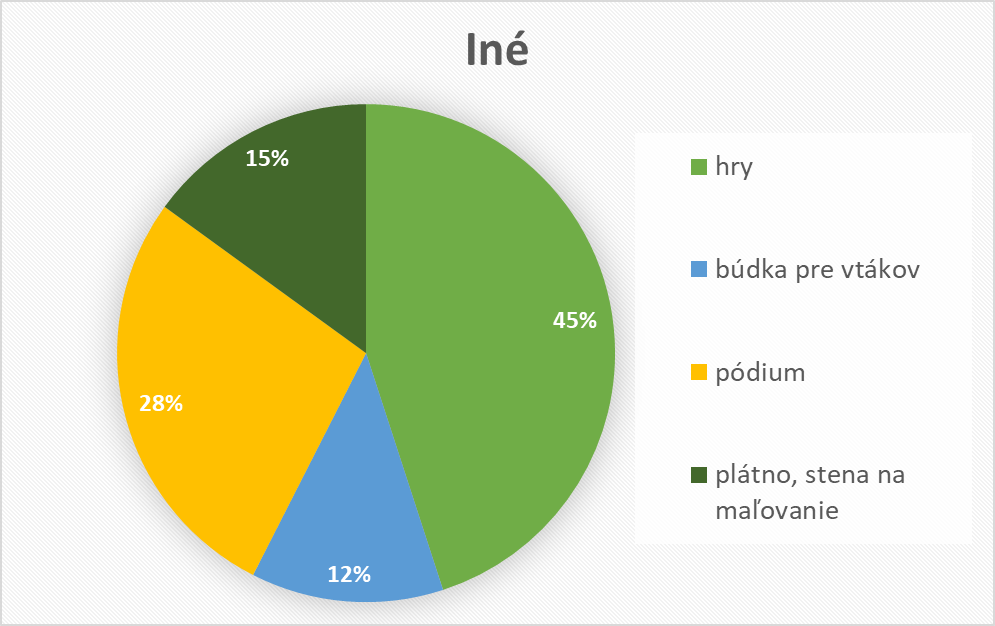 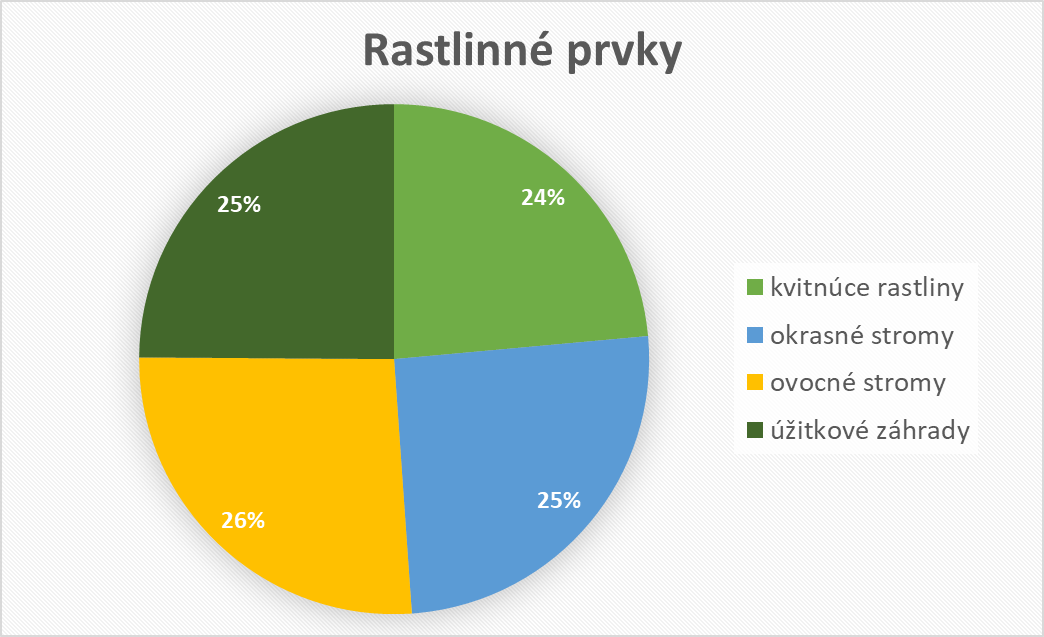 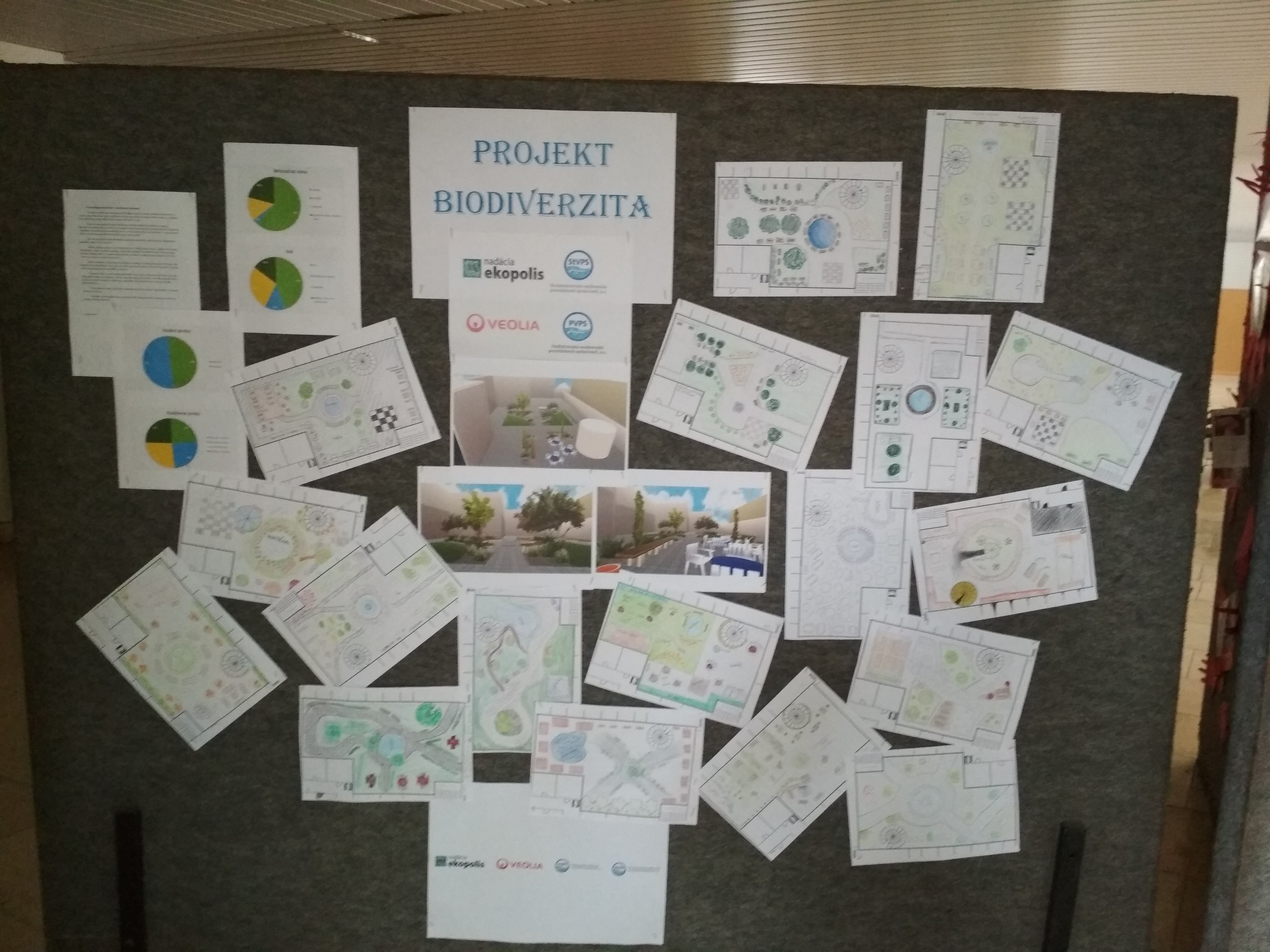 Návrhy študentov
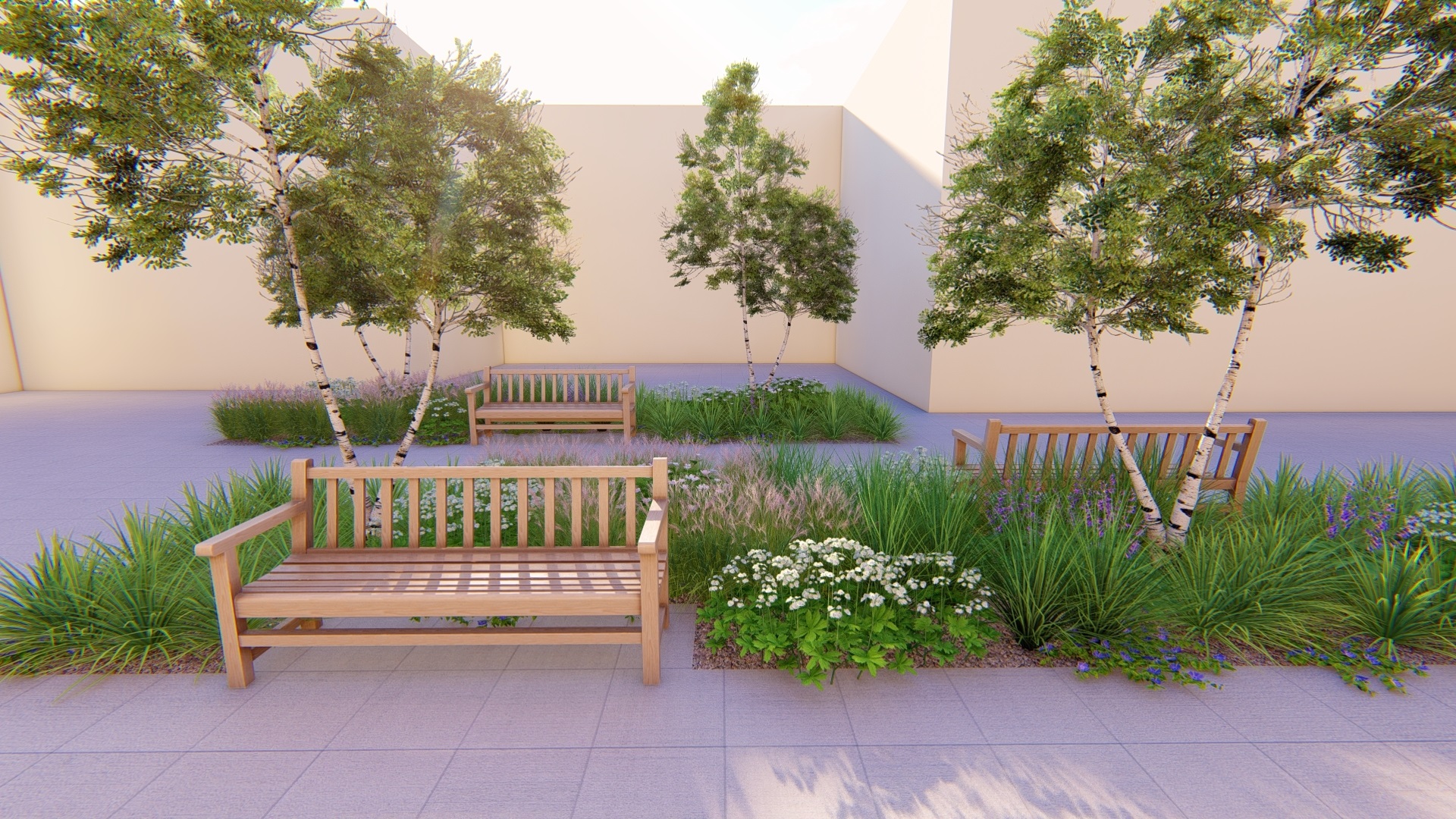 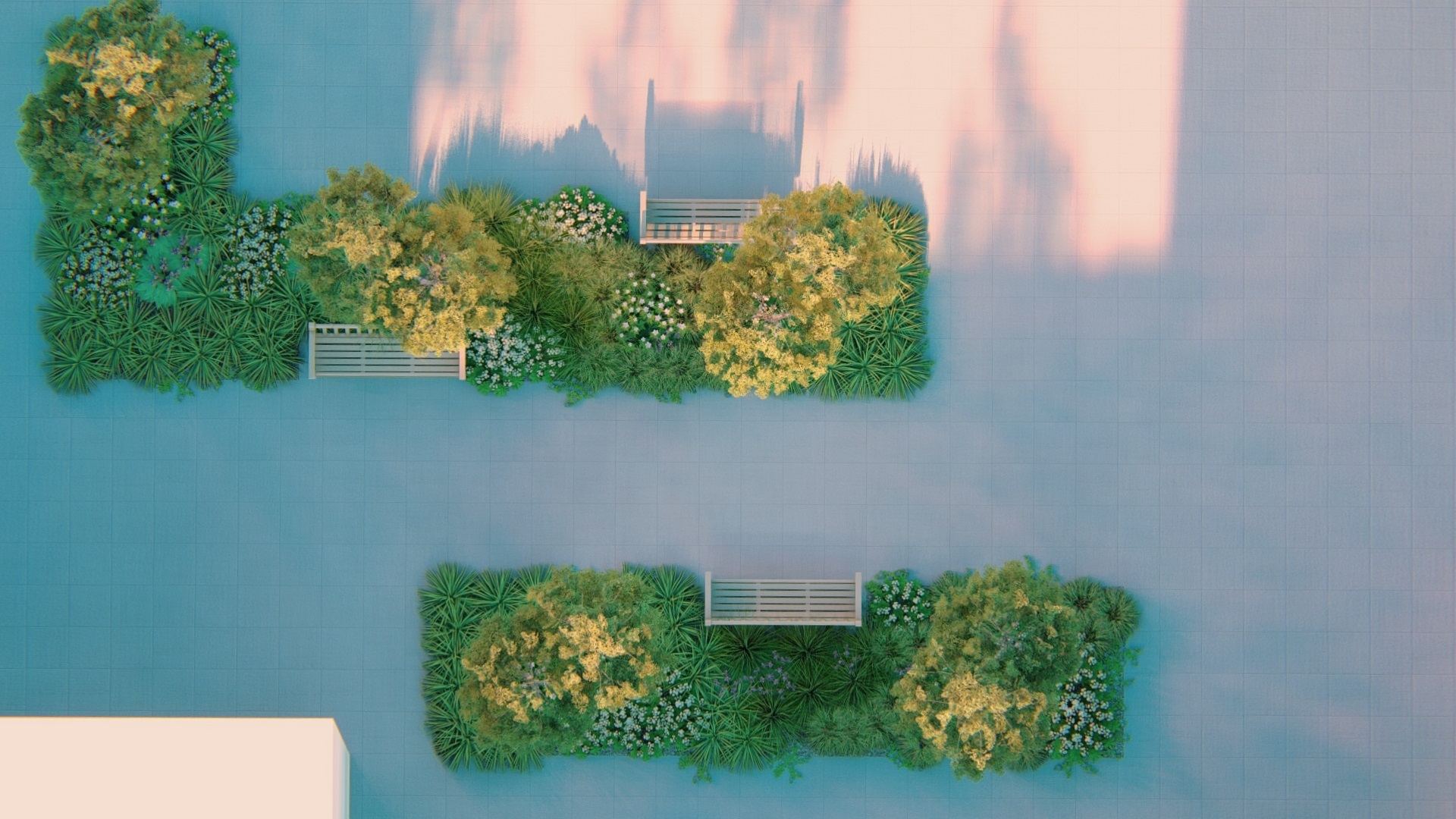 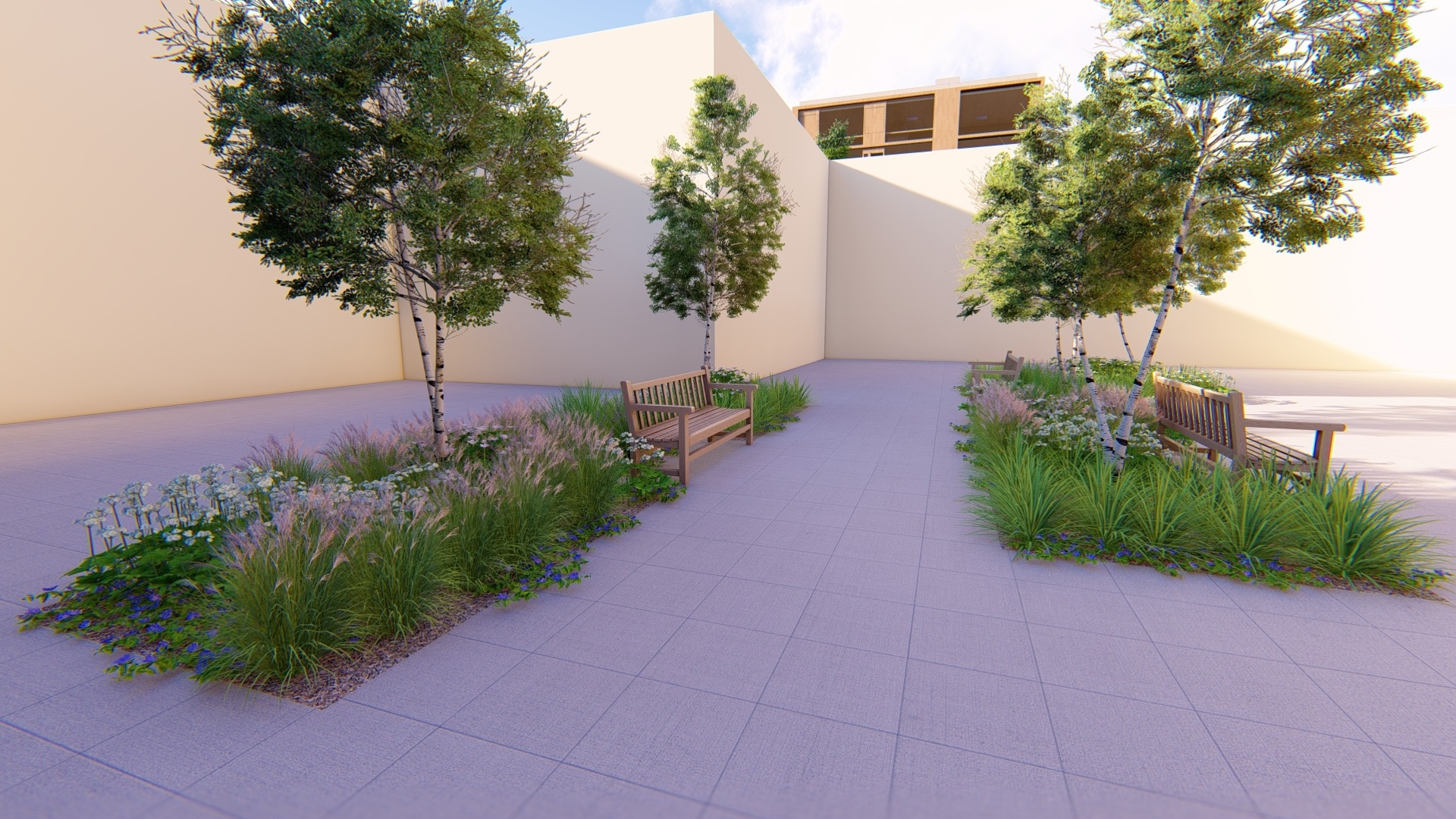 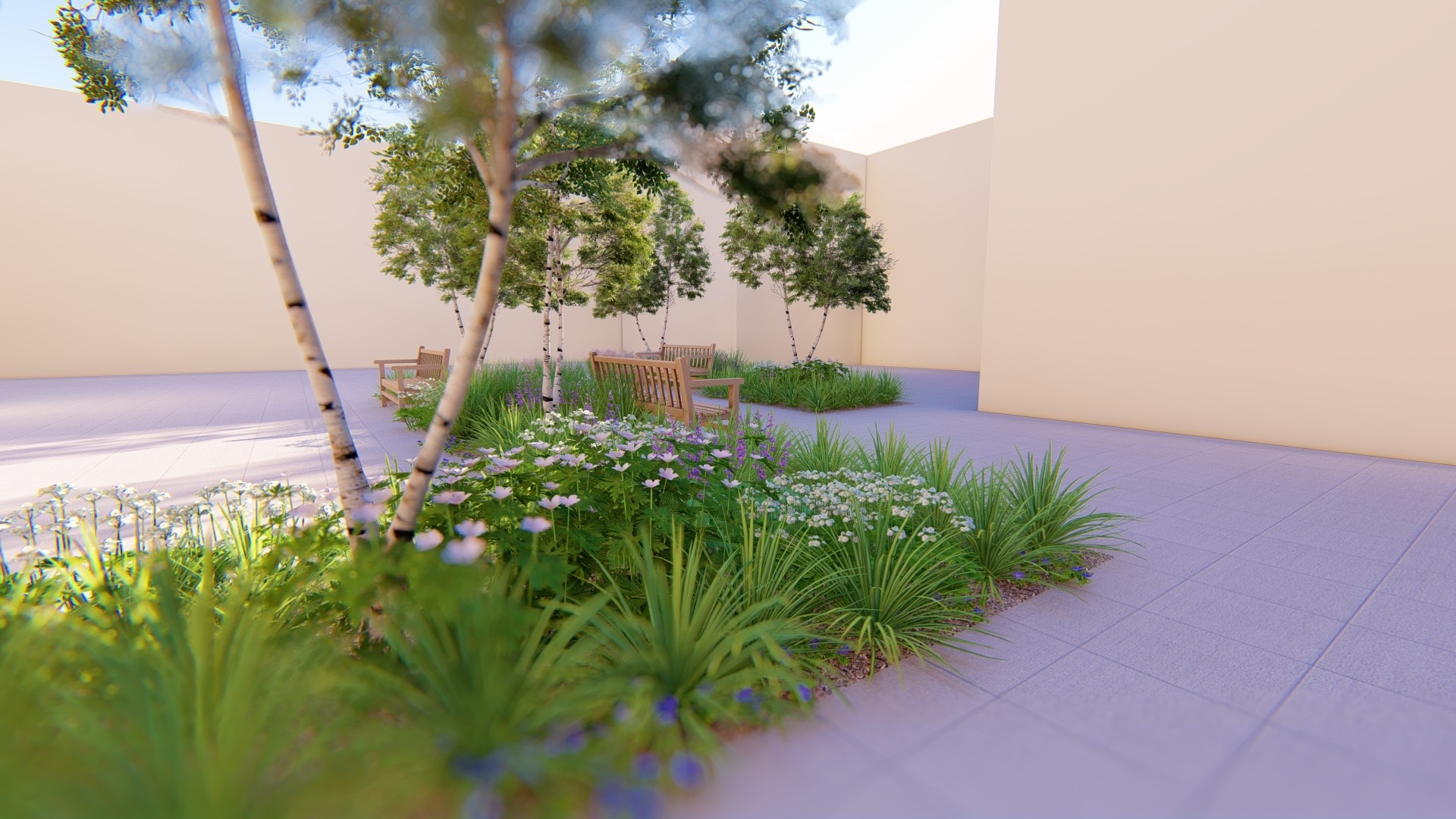 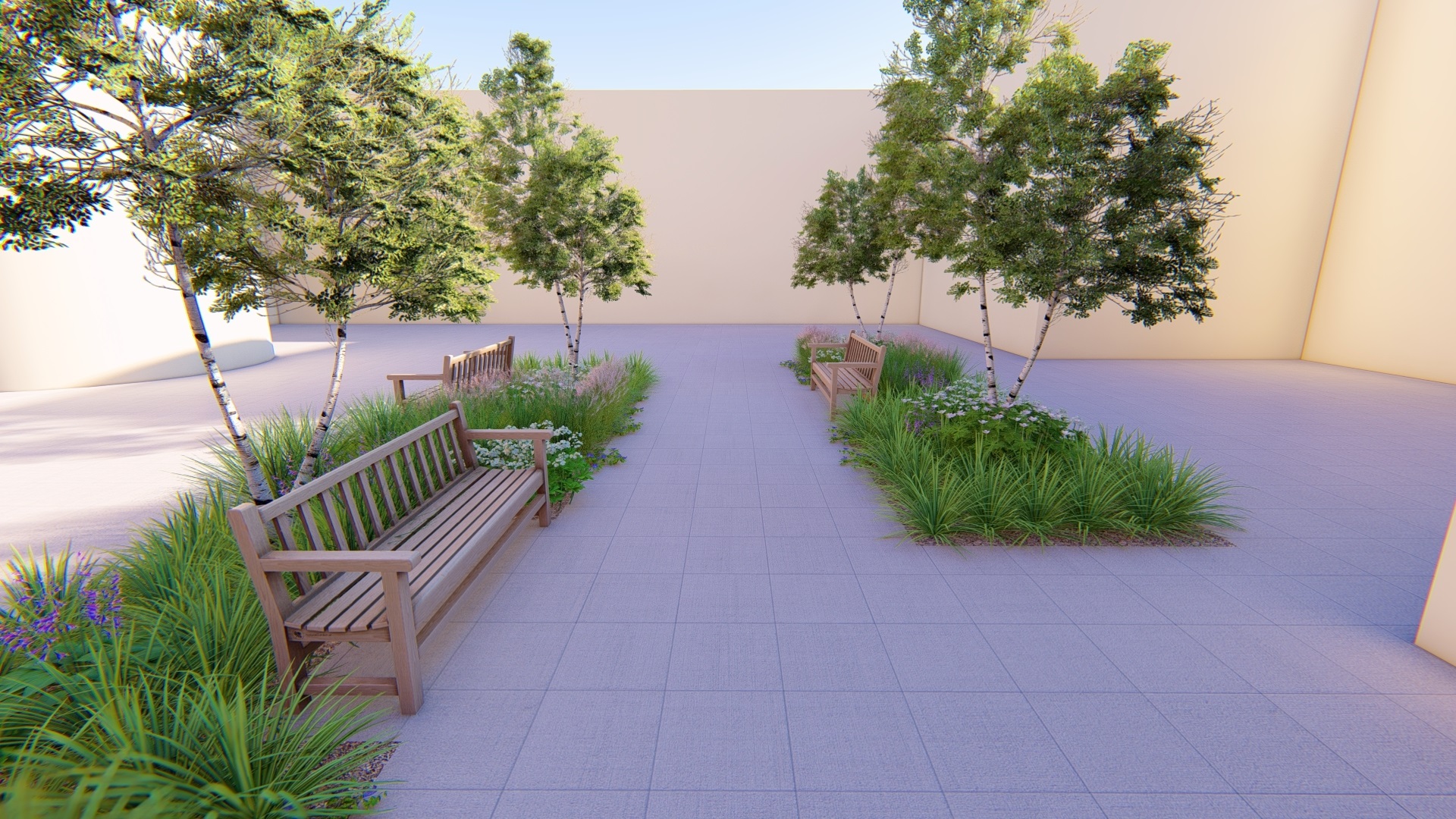 Vizualizácia projektu
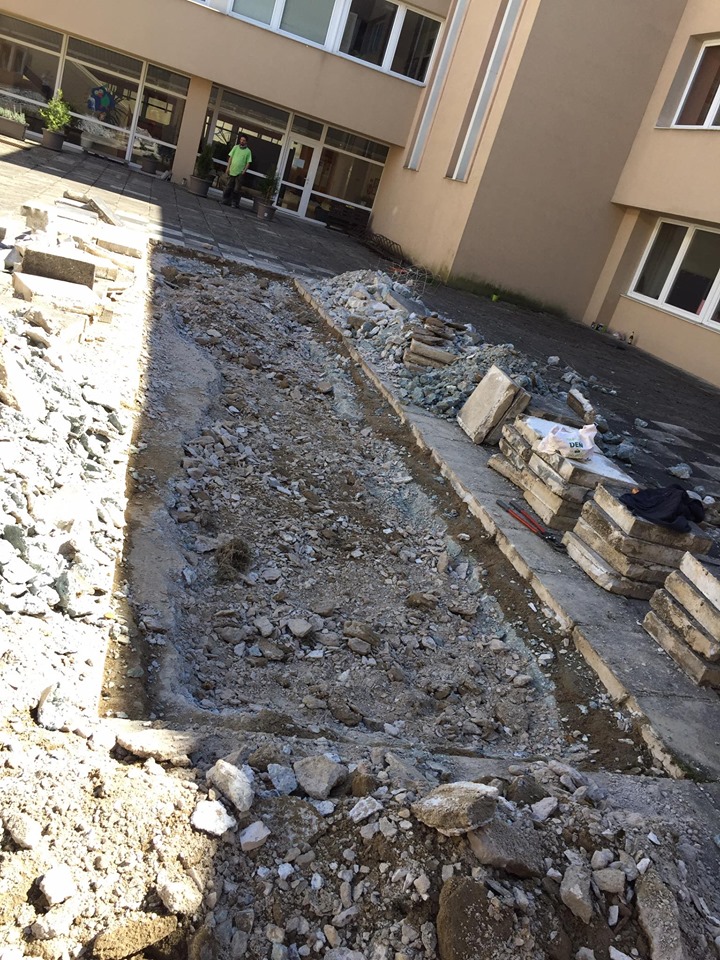 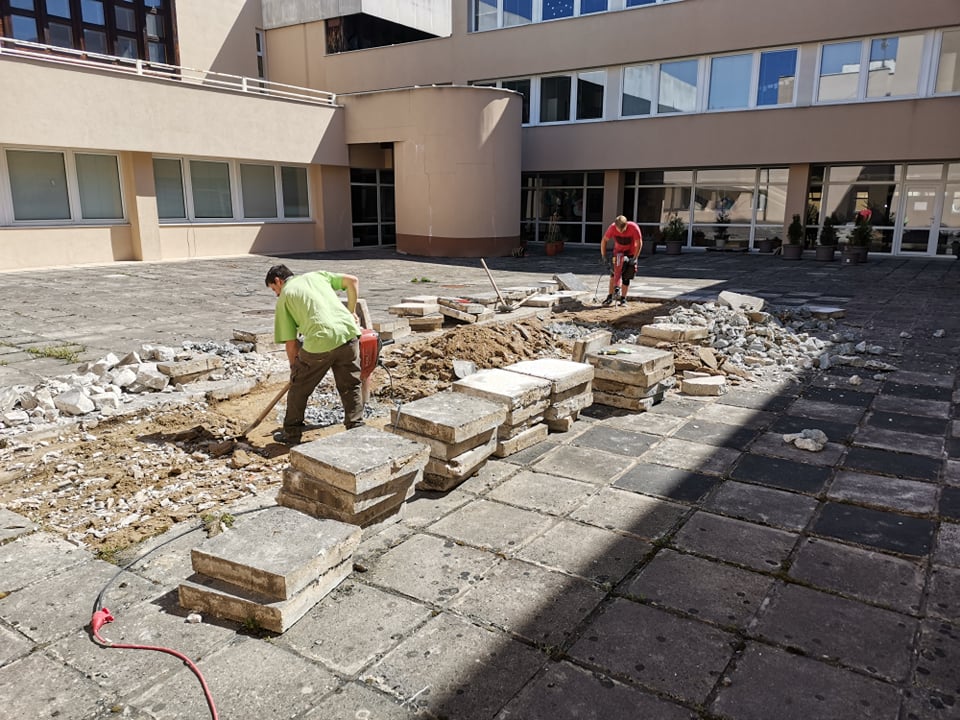 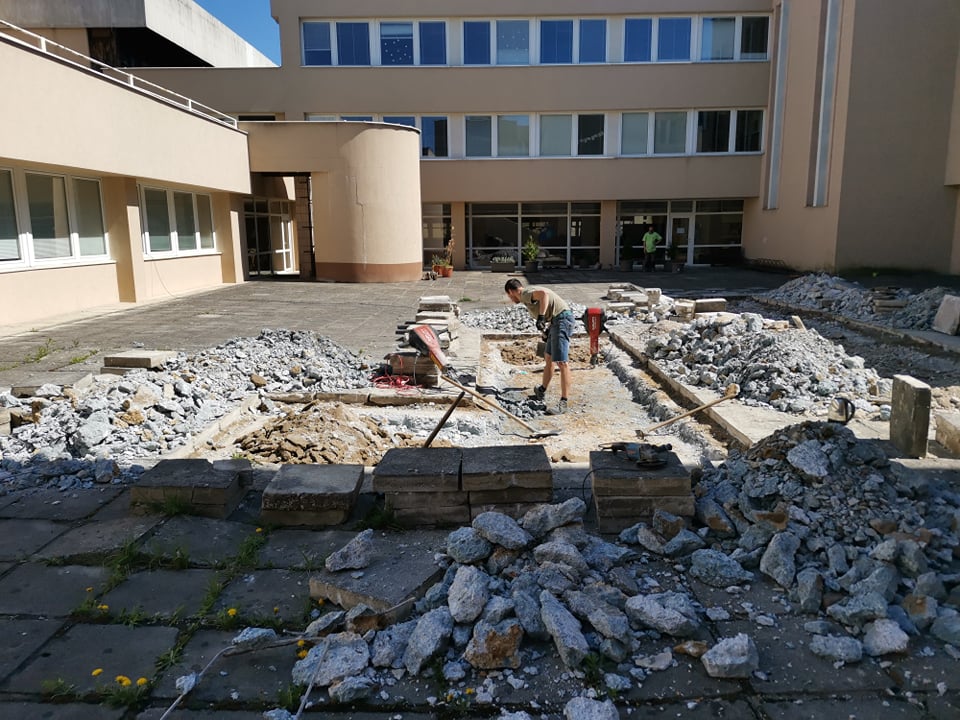 Realizácia prác
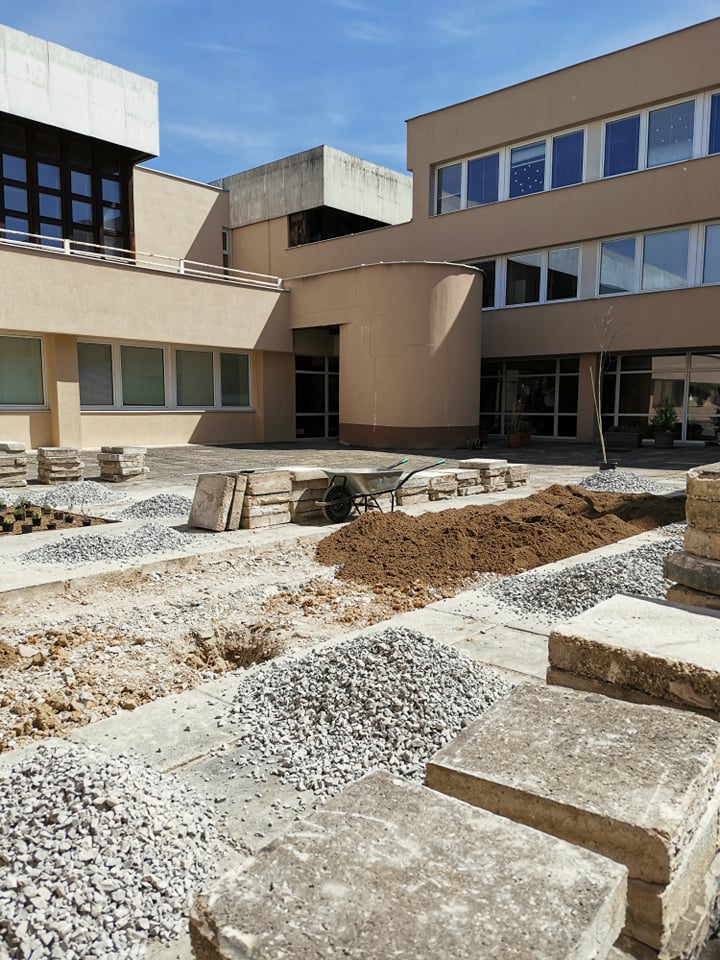 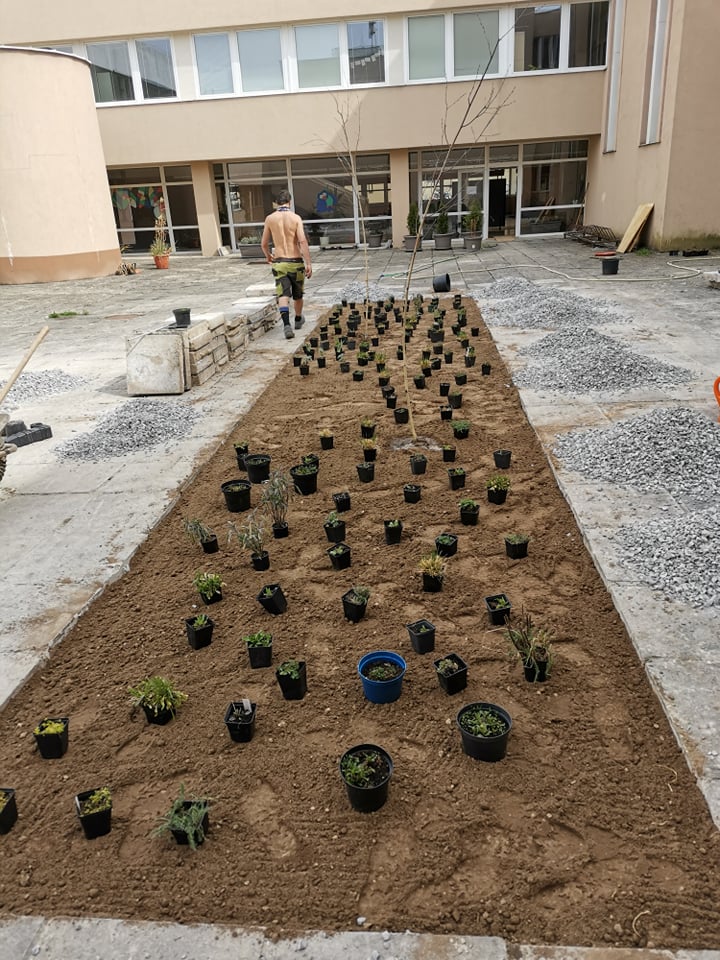 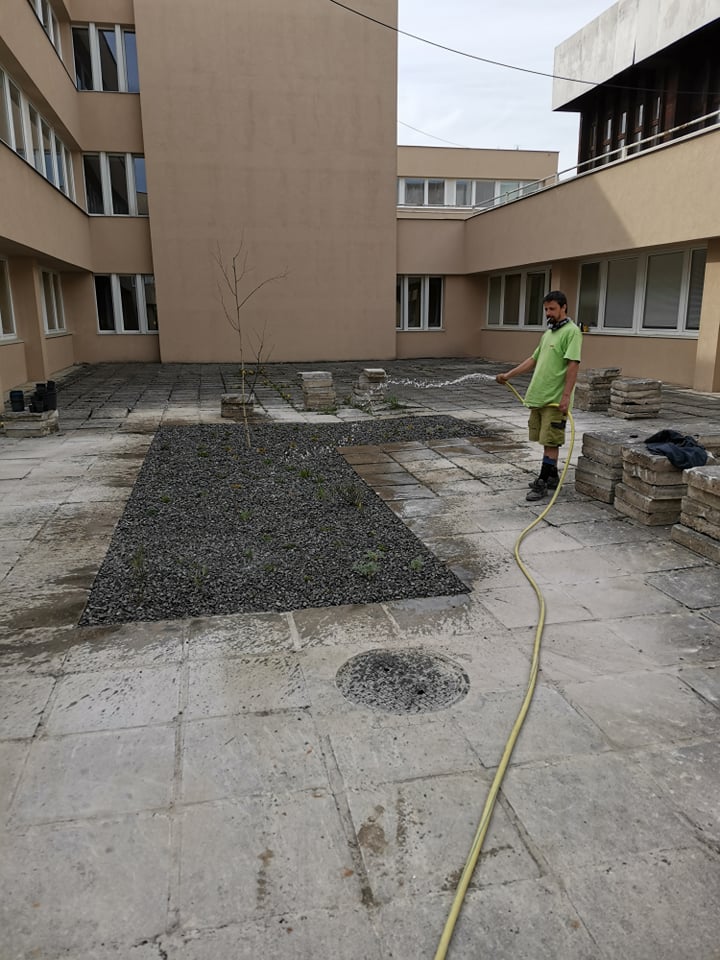 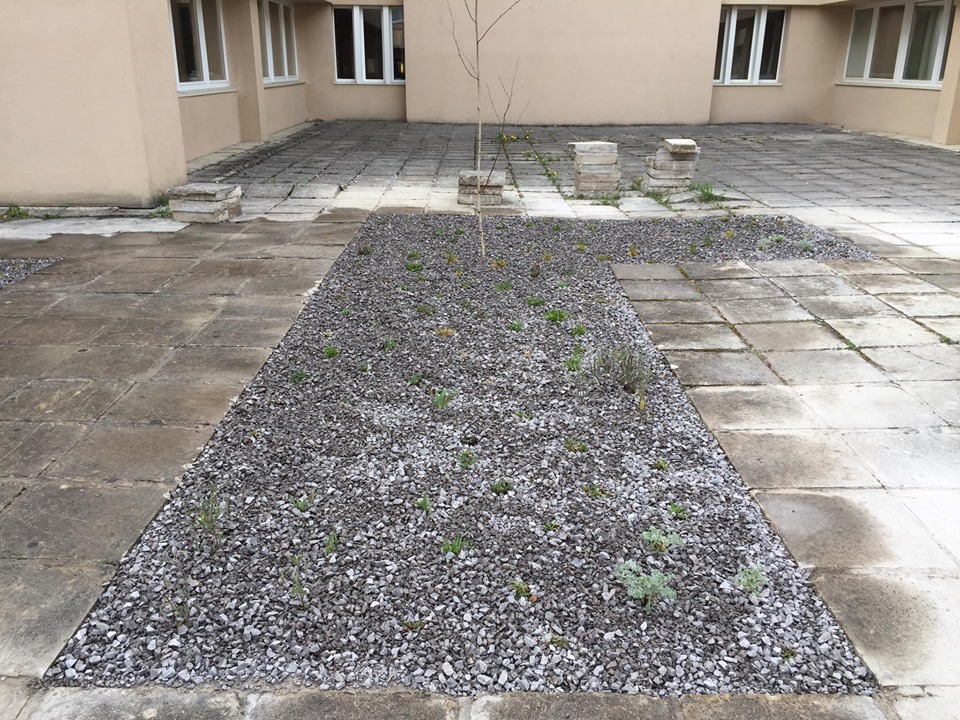 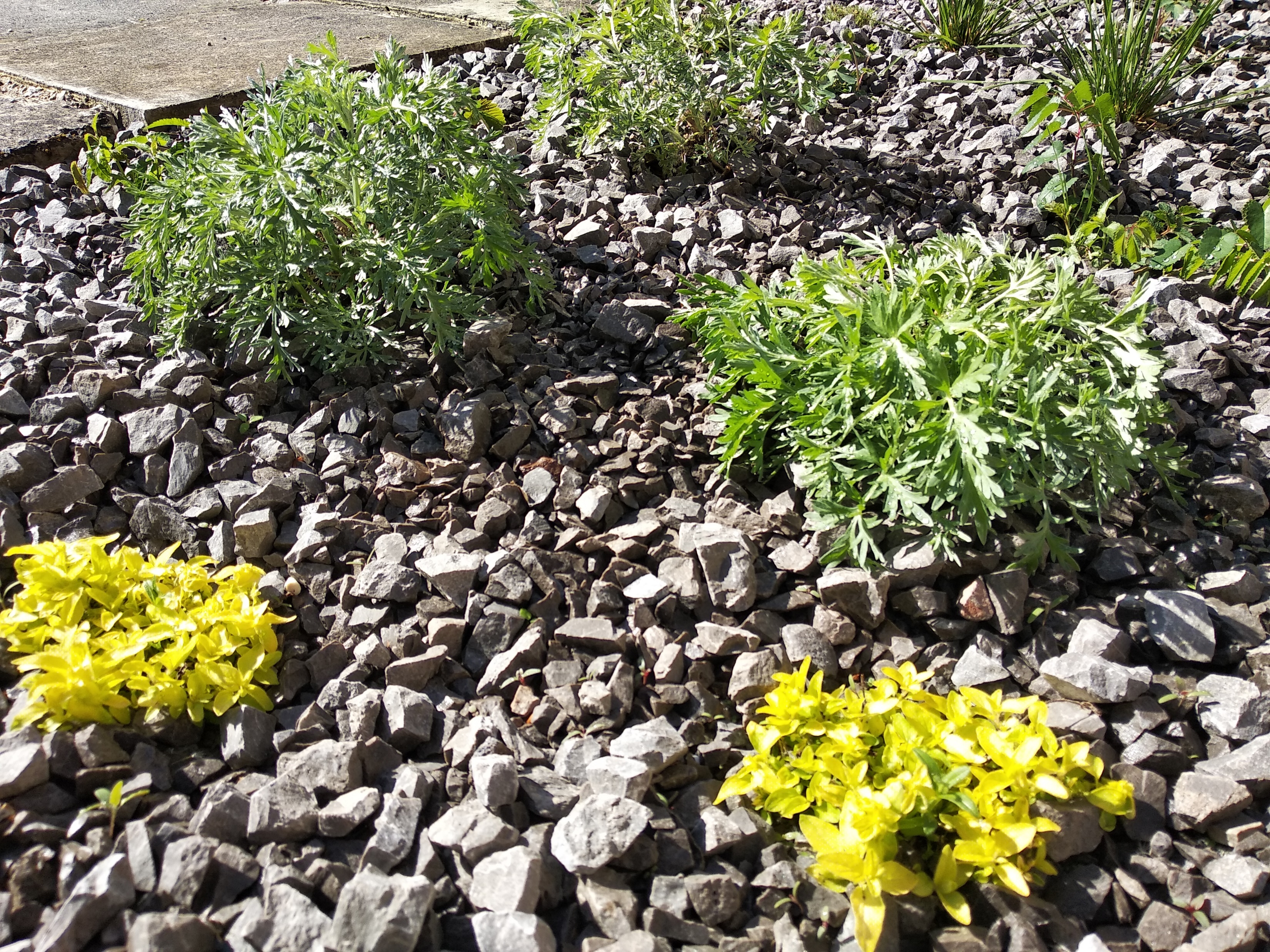 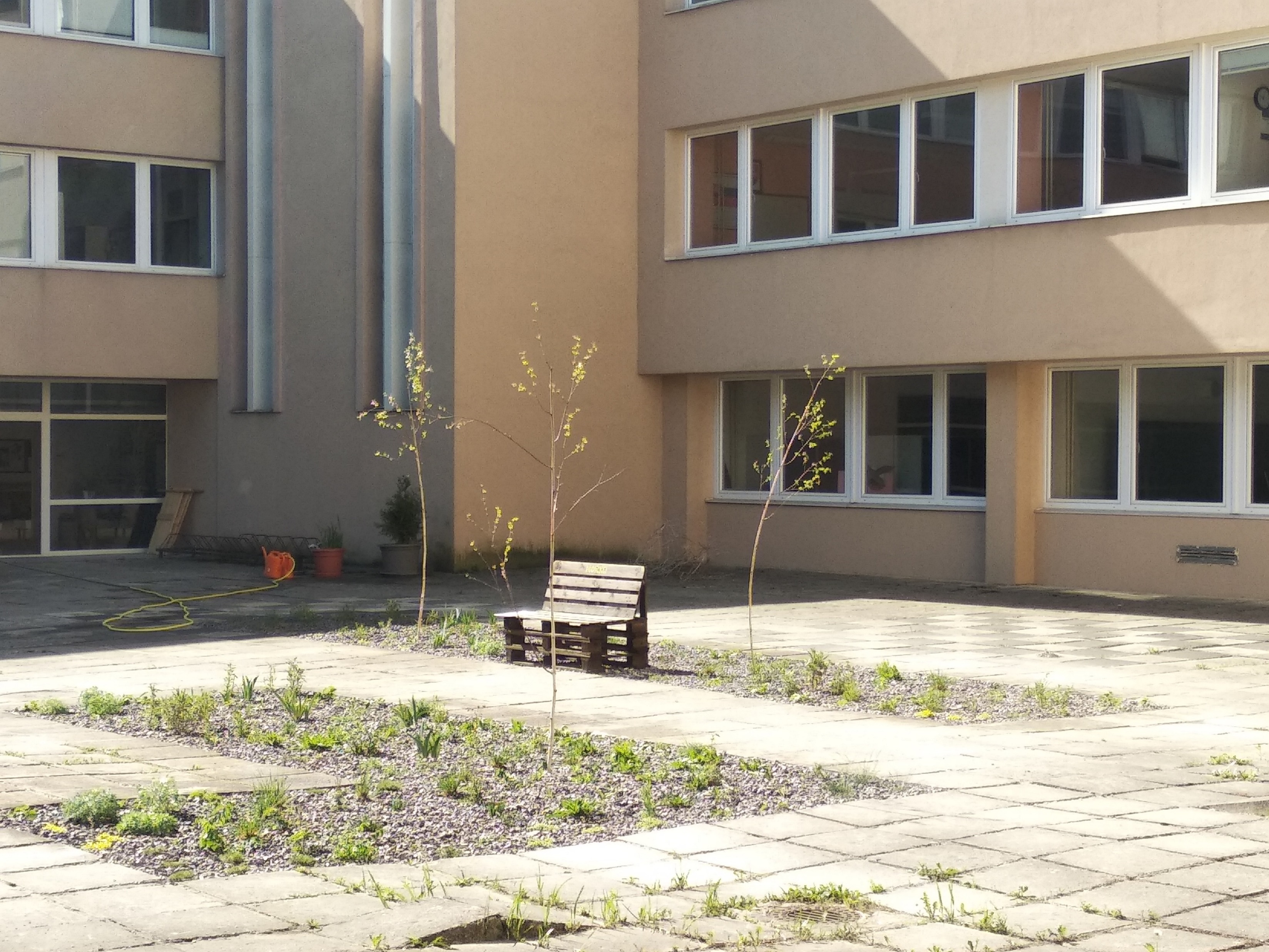 Po výsadbe
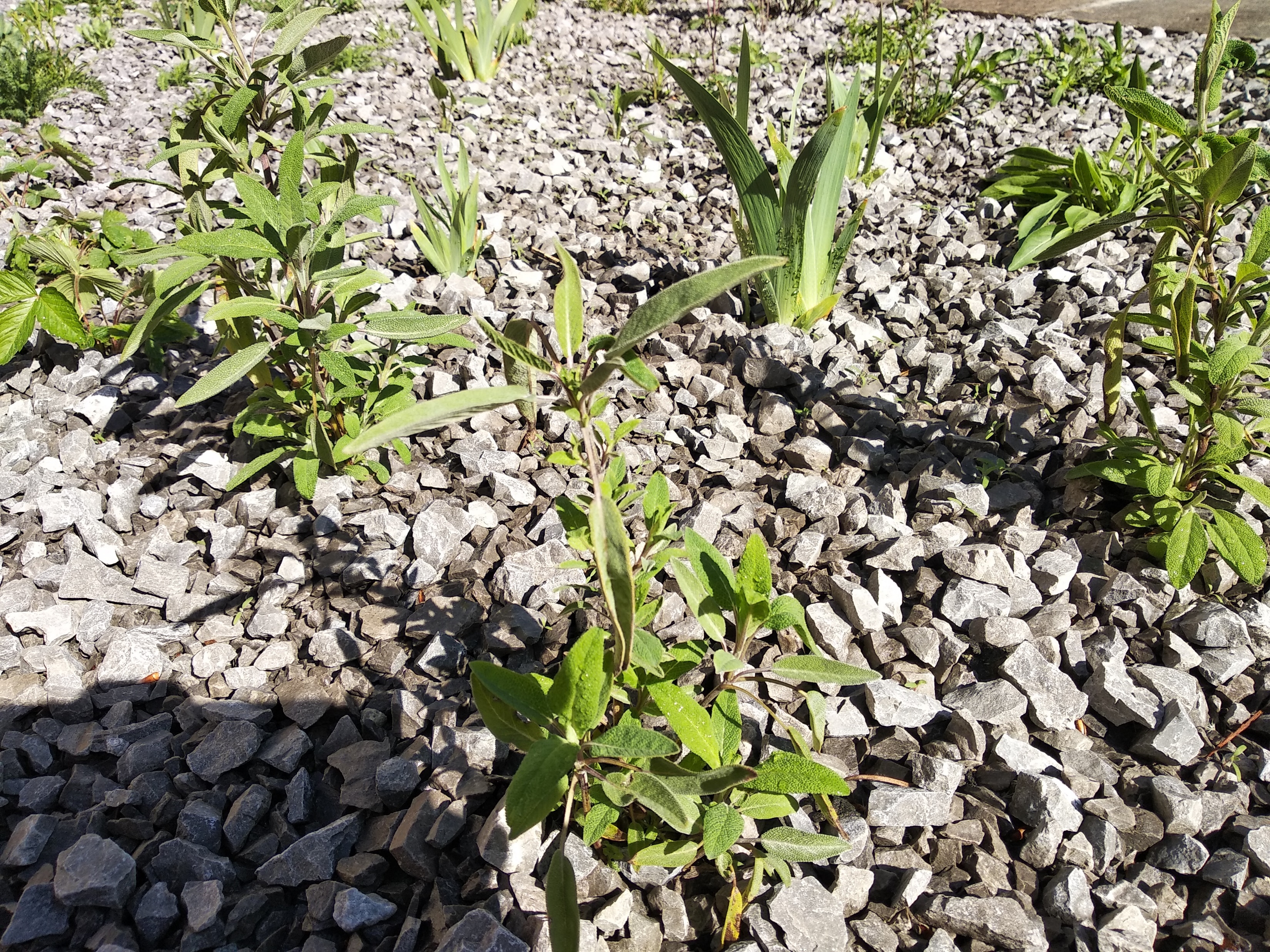 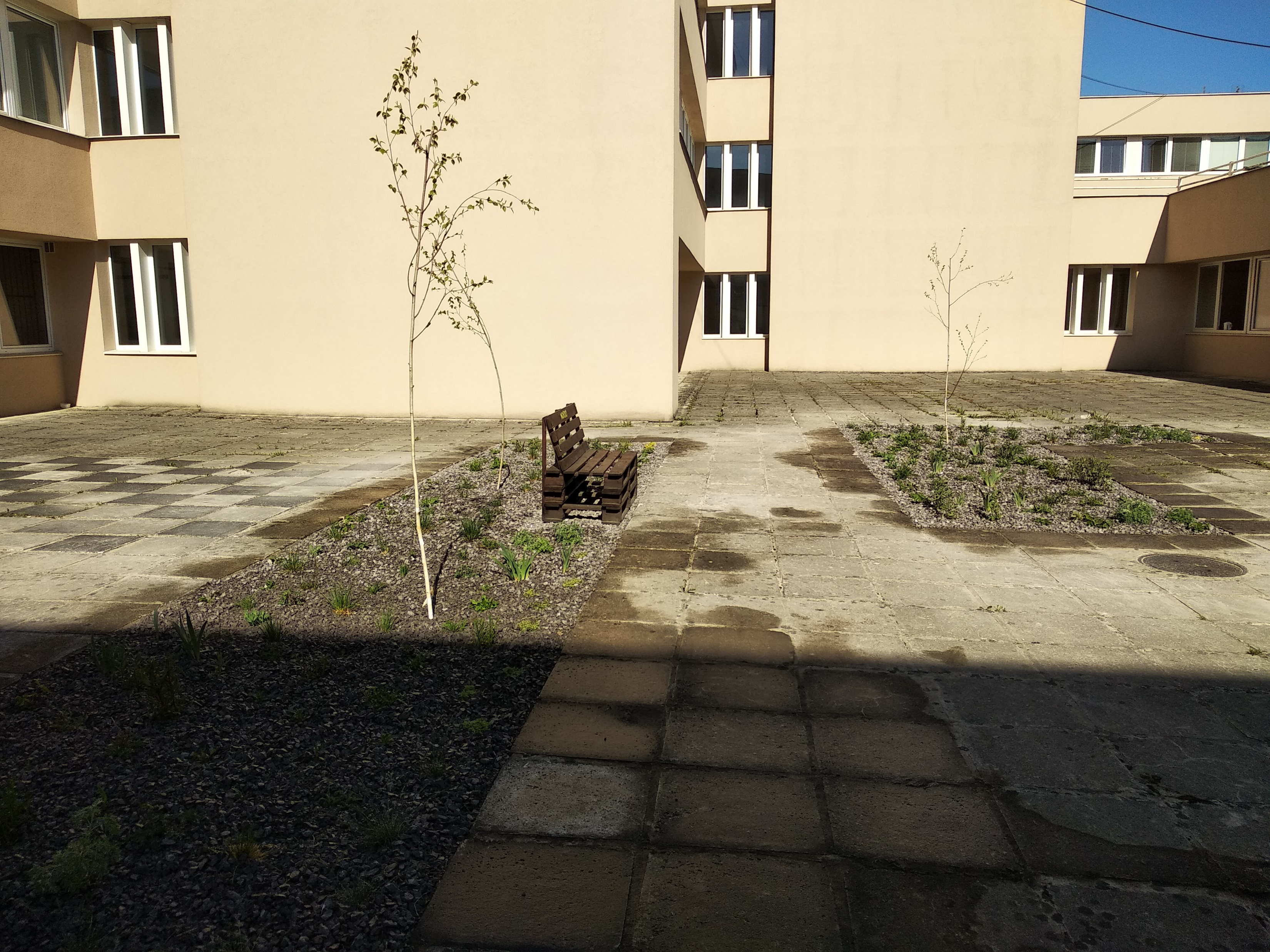 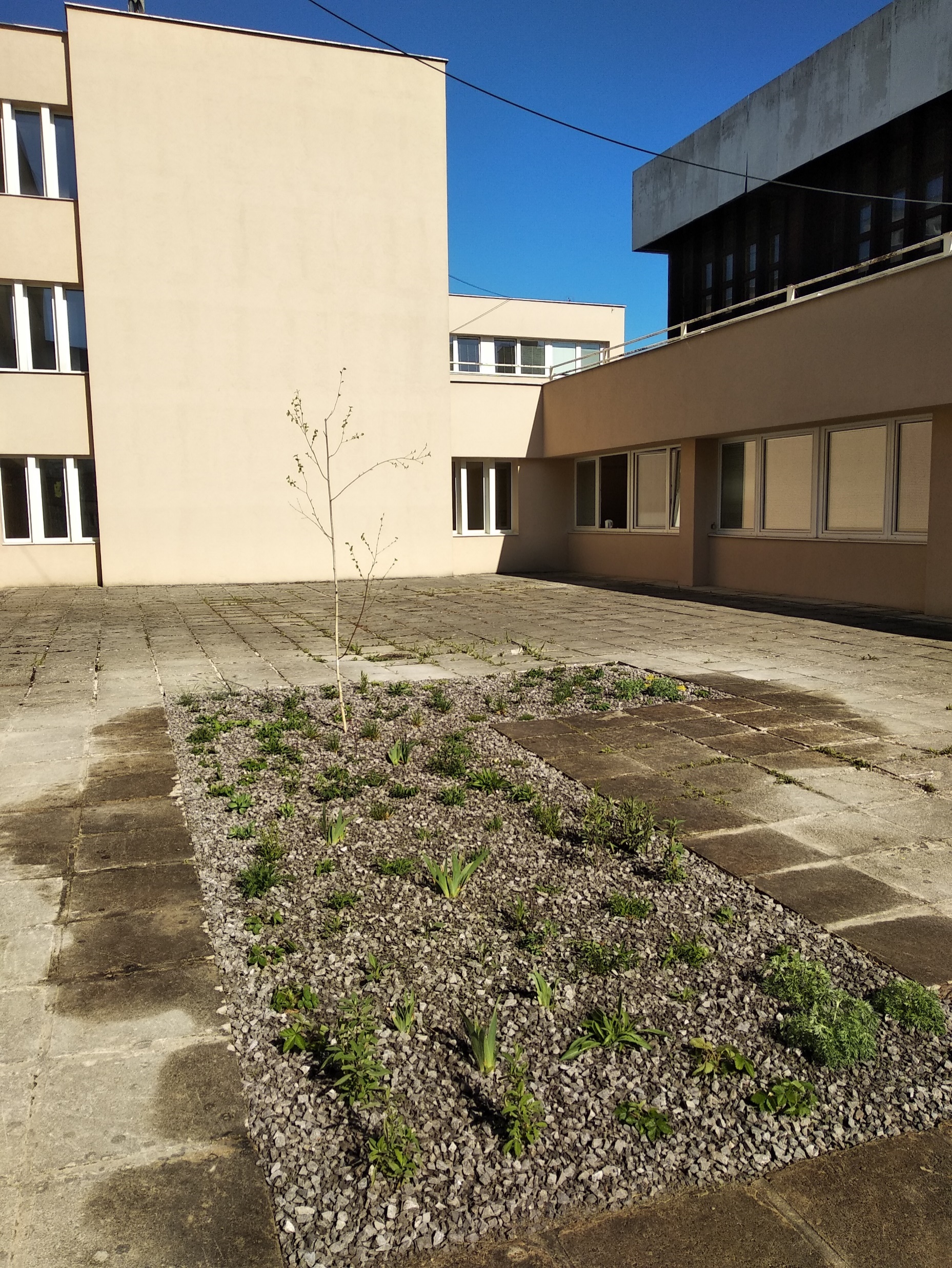 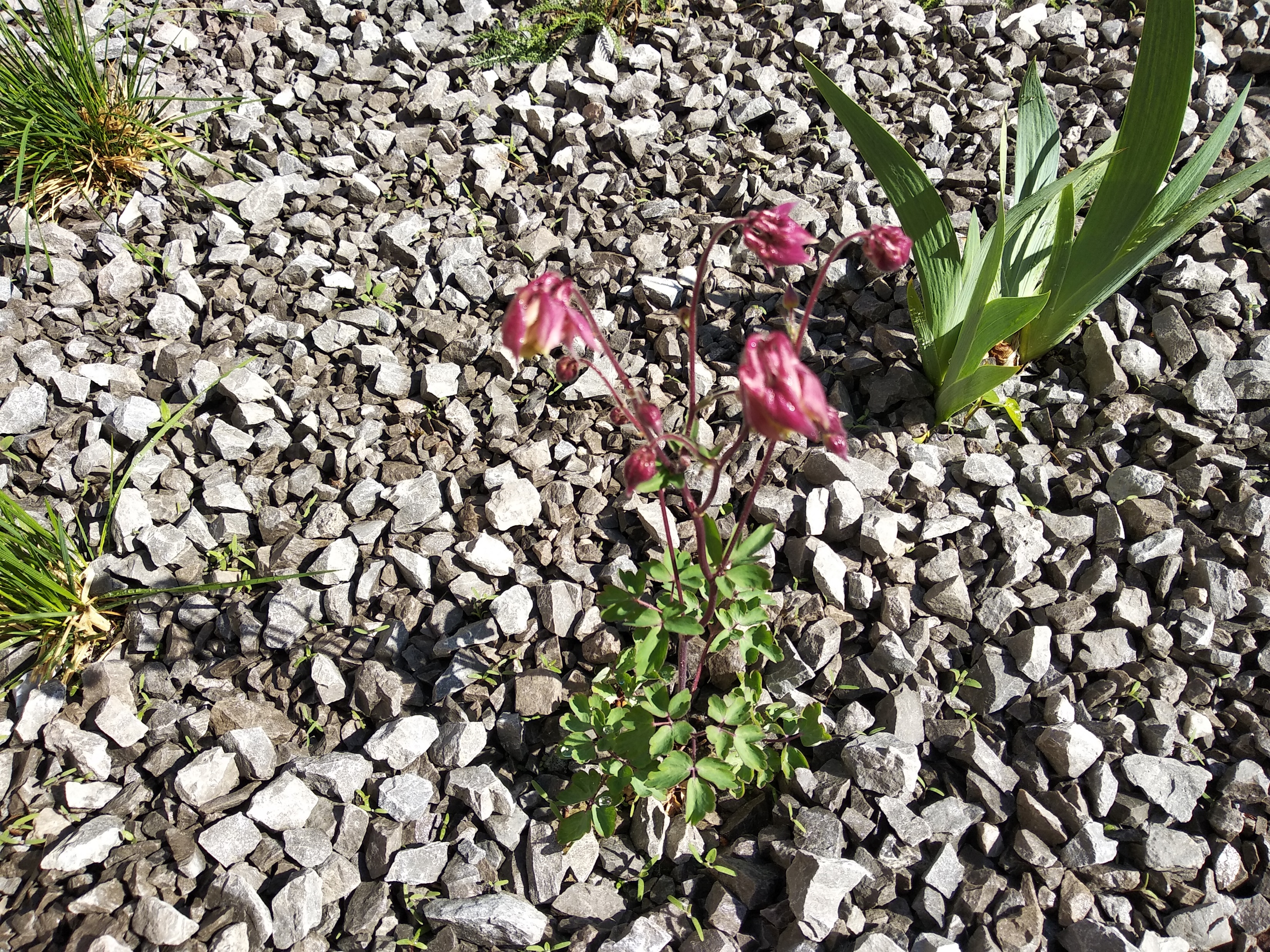 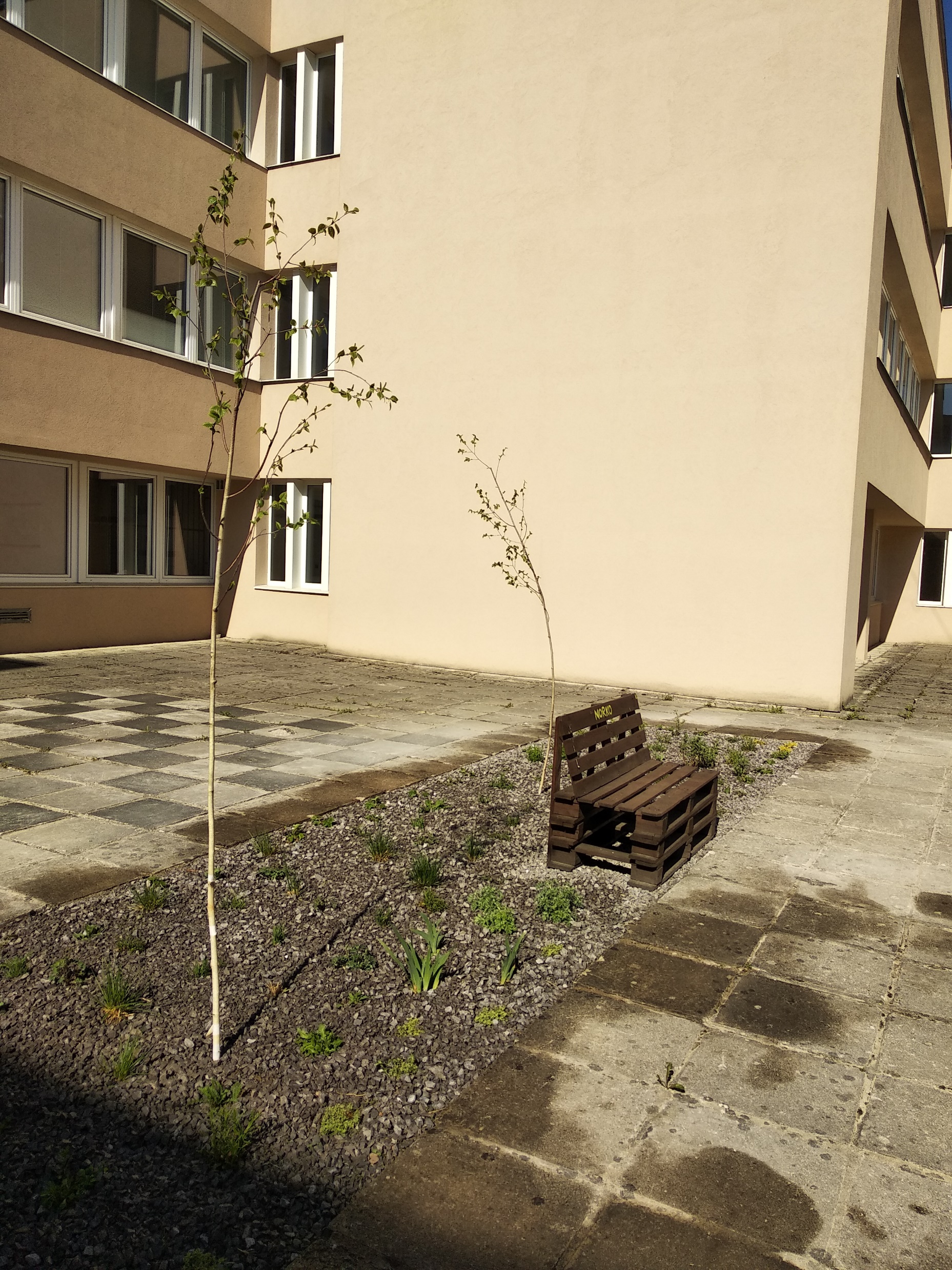 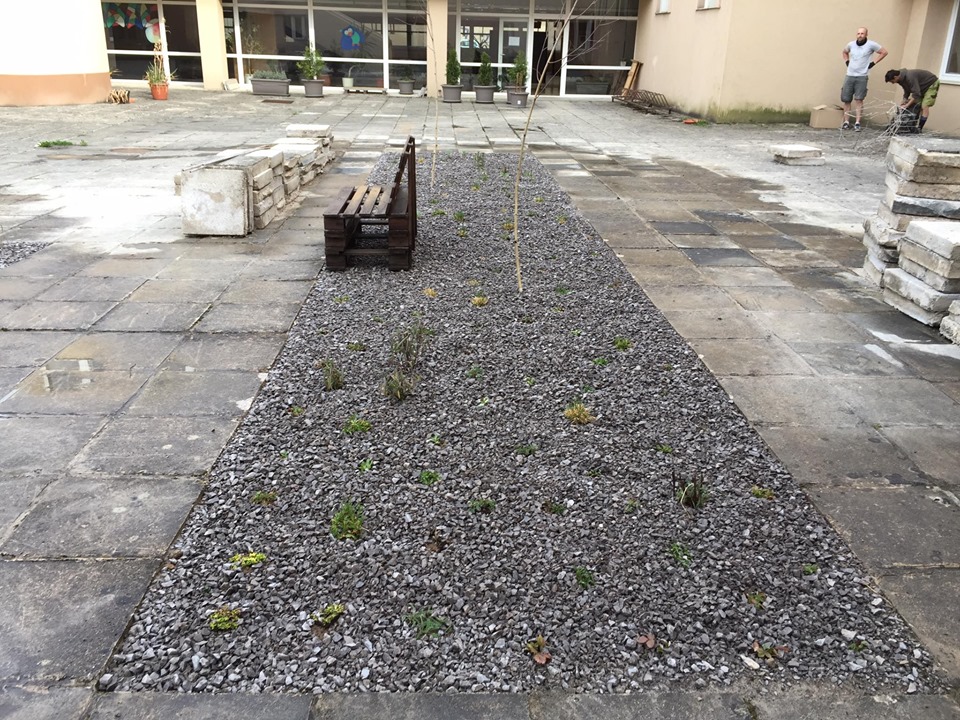 Po výsadbe
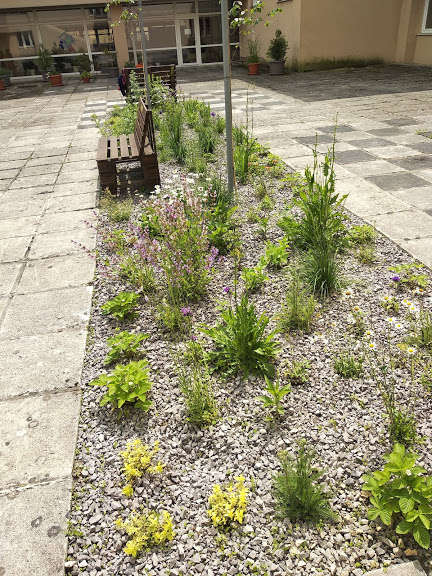 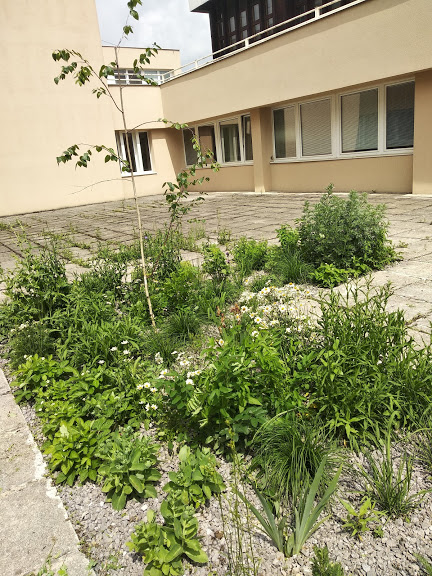 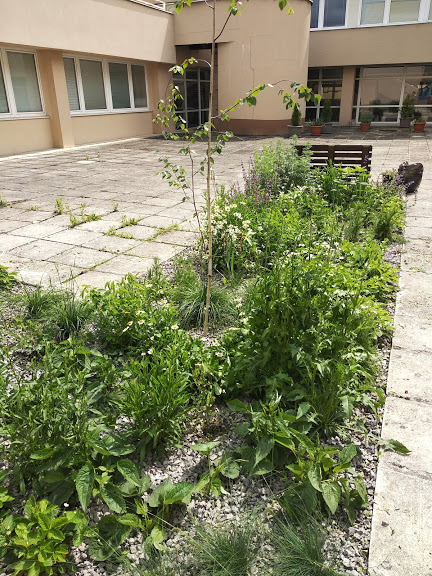 Aktuálny stav
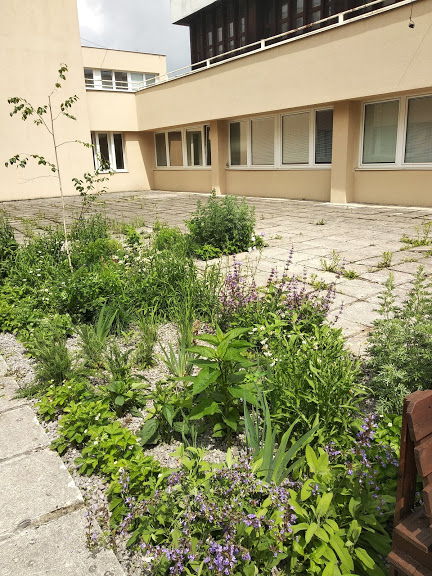 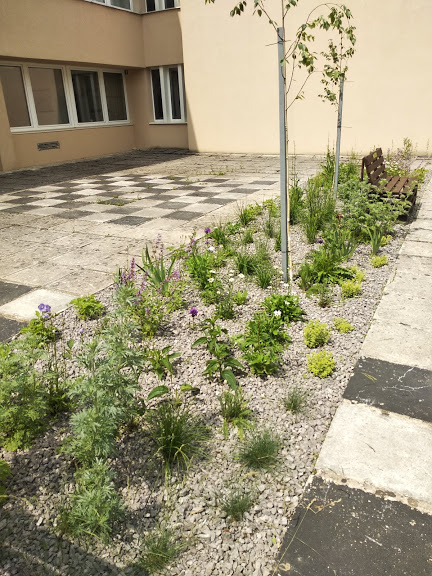 Odborný garant projektu Nadácia Ekopolis
Programový manažér, odborný garant : Štefan Jančo
Realizácia: Ján Šimončič
Koordinátor projektu na GAS: Mgr. Tímea Roth

Zdroje fotografií a vizualizácií:
Tamara Kocianová
Mgr. Tímea Roth
Ján Šimončič
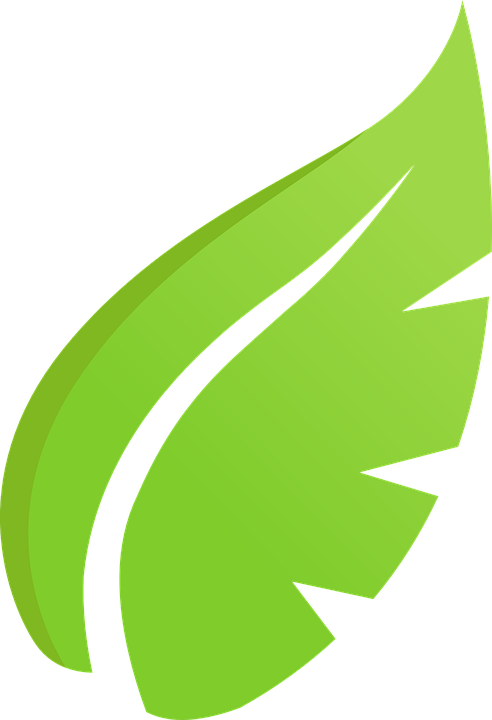 Na realizáciu návrhu/projektu získala škola finančný grant od Stredoslovenskej a Podtatranskej vodárenskej prevádzkovej spoločnosti a od spoločnosti Veolia.

Ďakujeme.
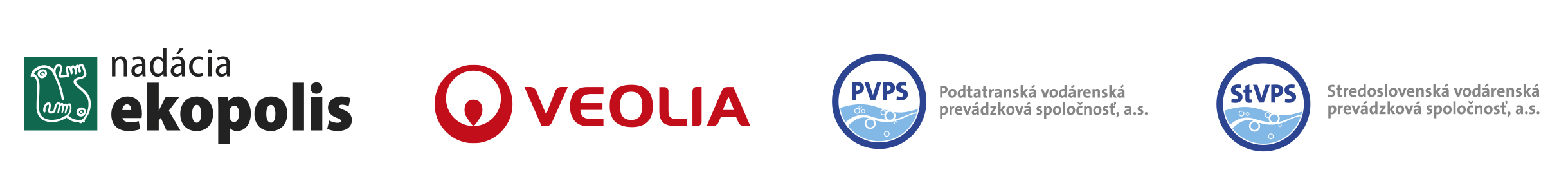